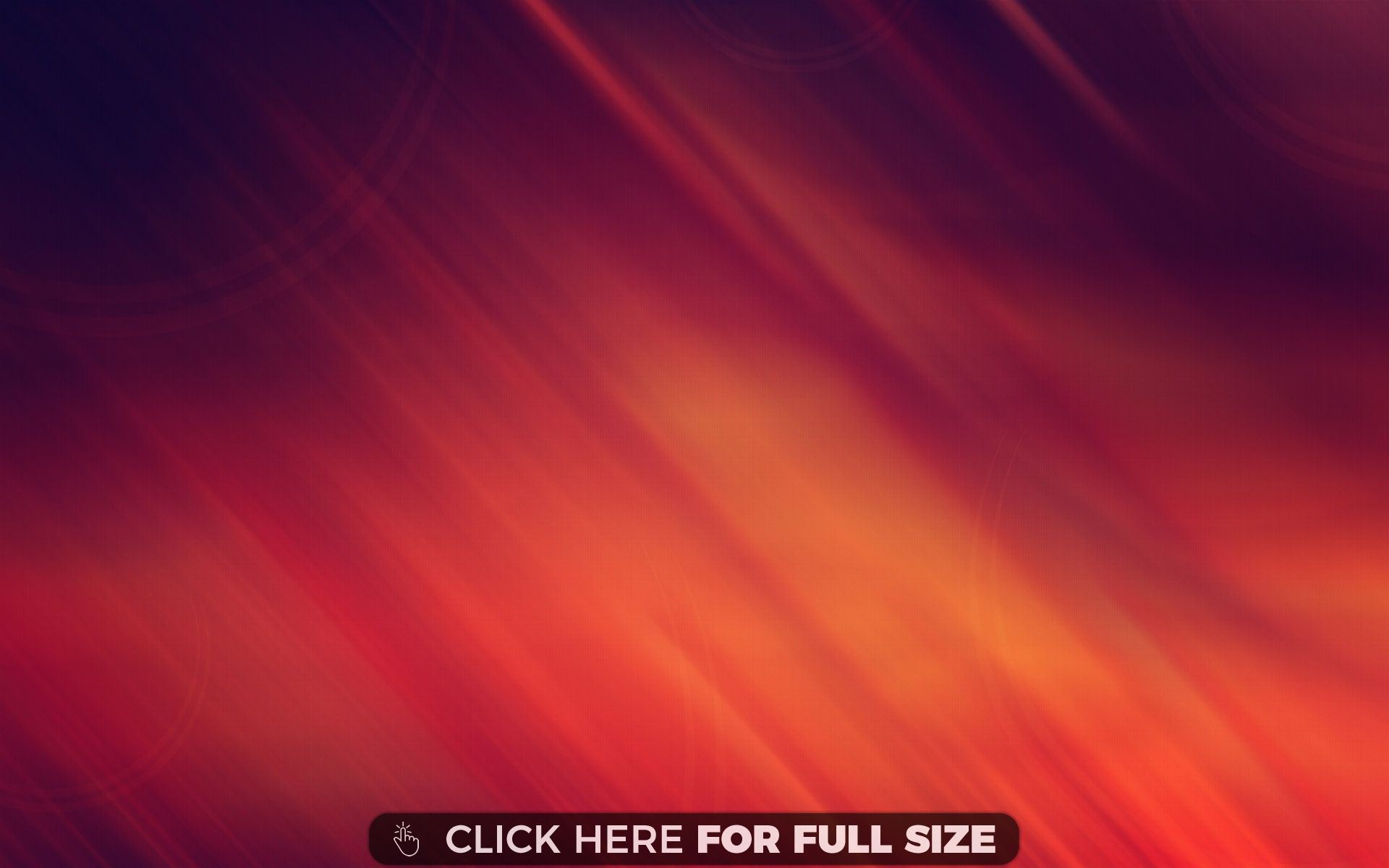 WE FACE MANY DIFFICULT PROBLEMS IN LIFE
MANY OF THESE ISSUES ARE HARD TO EXPLAIN AND UNDERSTAND
EVEN SOME OF JESUS’ GREATEST FOLLOWERS HAD DIFFICULT PROBLEMS TO FACE
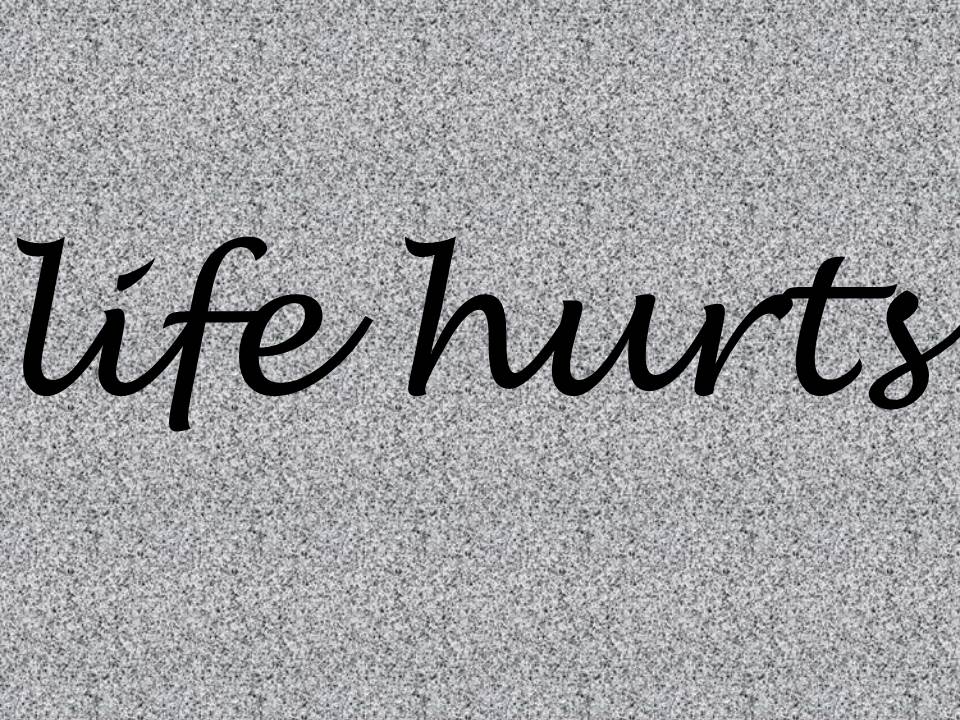 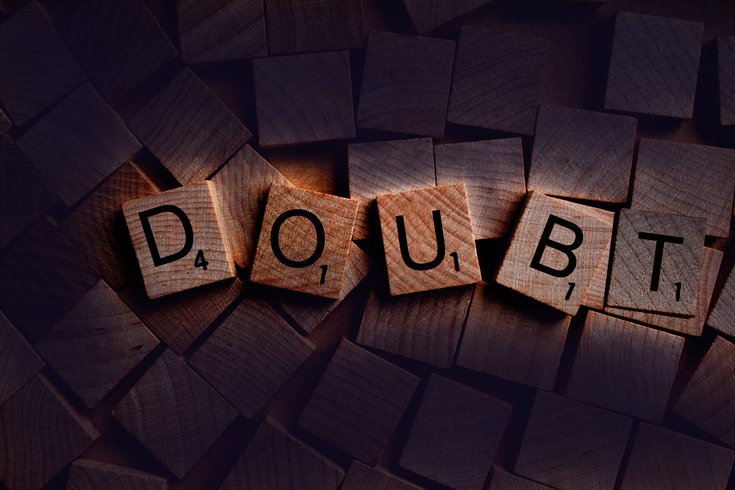 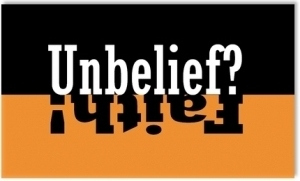 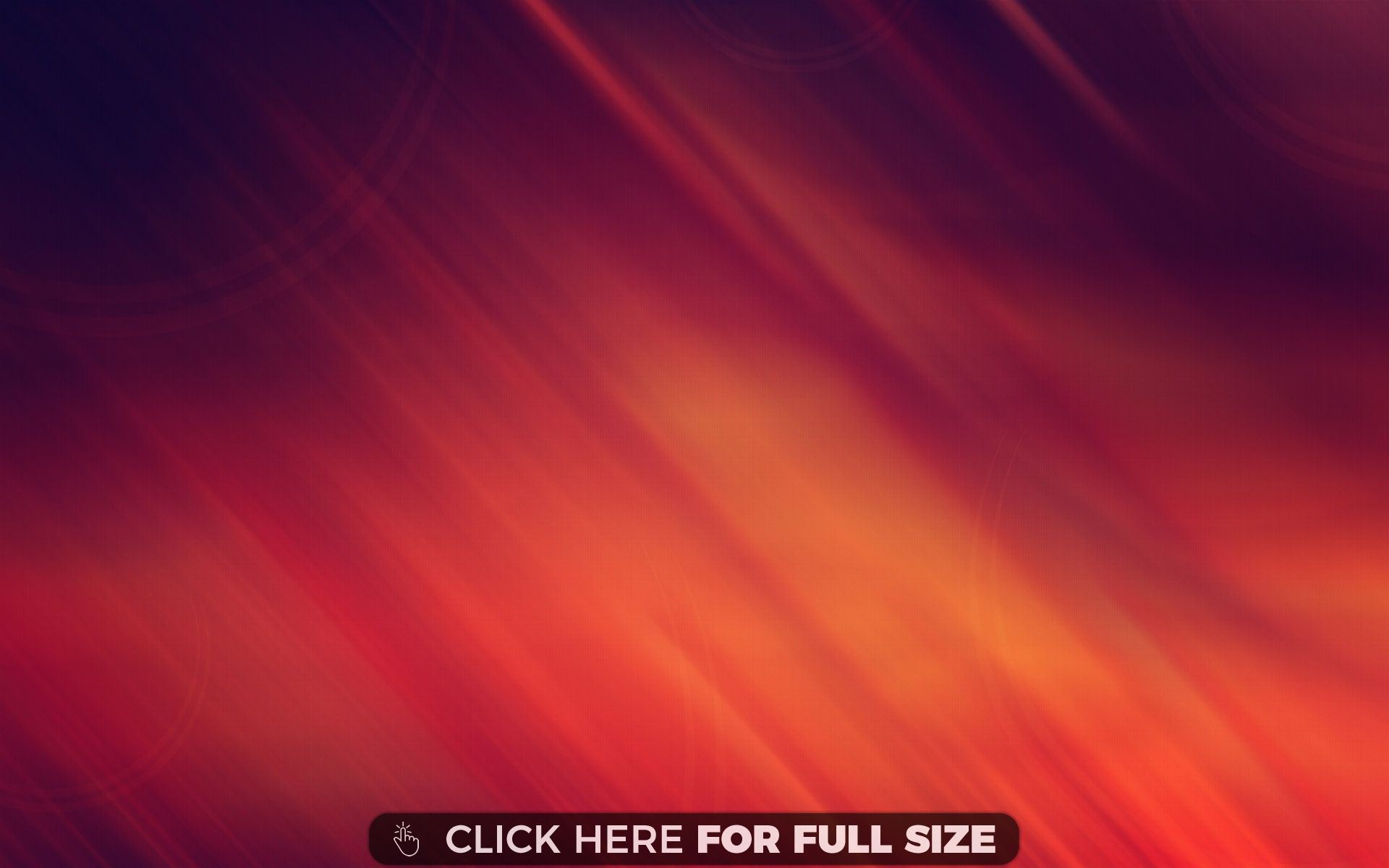 OFTEN WHEN DOUBT & UNBELIEF SET IN CONFUSION AND FEAR RULE
EVEN THE DISCIPLES OF JESUS REALIZED THE NEED FOR HELP IN BELIEVING 

Matt 17:20 So Jesus said to them, "Because of your unbelief;
WHEN FEAR & CONFUSION RISES WE ARE NOT ALONE
THE EXAMPLE OF JOHN THE BAPTIST SERVES TO HELP WHEN DOUBTS & FEARS ARISE
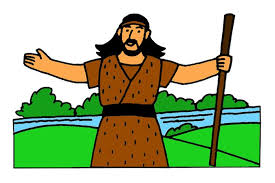 LESSONS WE CAN LEARN FROM JOHN THE BAPTIST
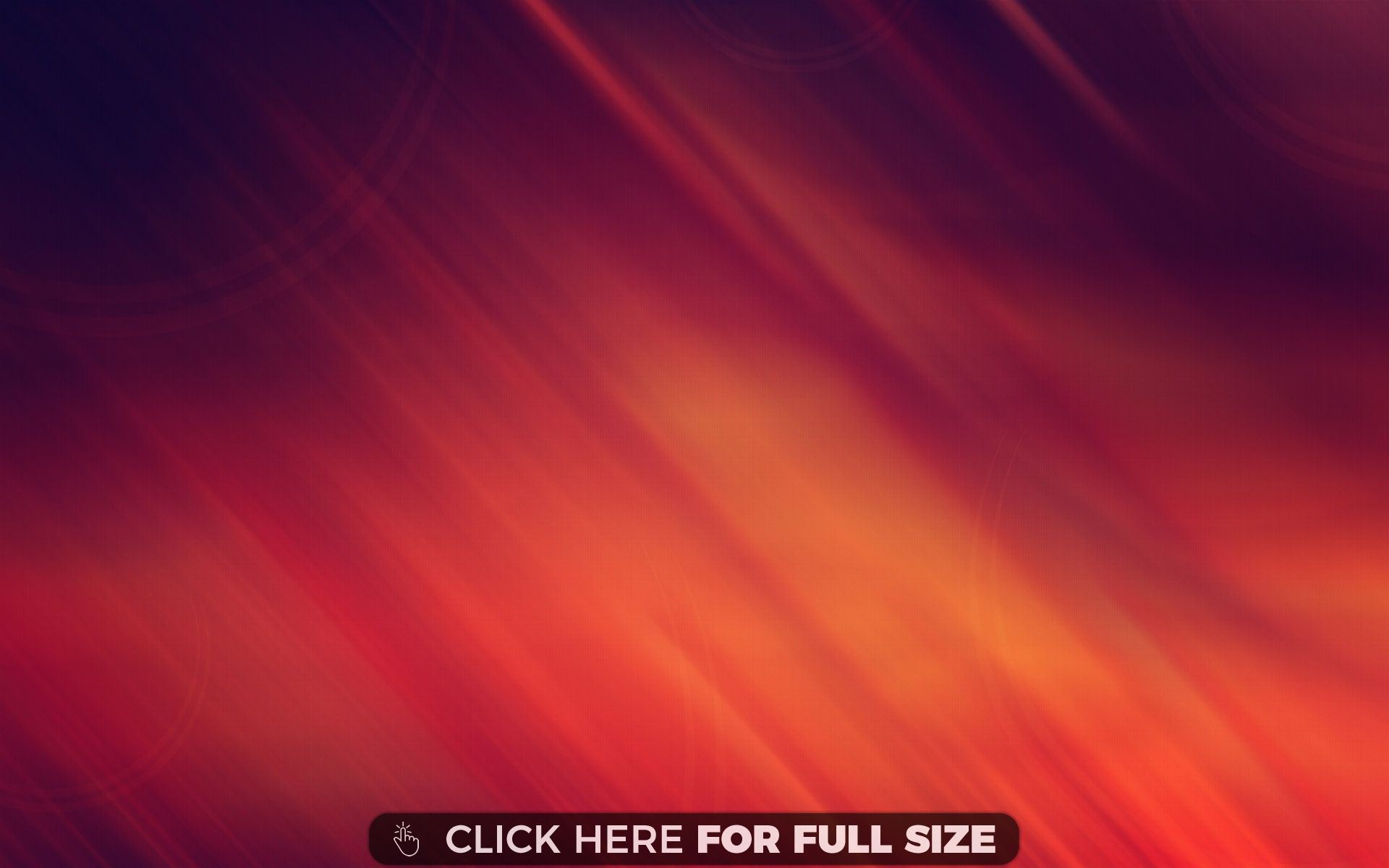 I.  JOHN – THE FORERUNNER
Matt 11:11-12  I tell you the truth: Among those born of women there has not risen anyone greater than John the Baptist;
WOULDN’T IT BE GREAT TO BE COMPLIMENTED BY JESUS THE WAY HE COMPLIMENTED JOHN?
“NONE GREATER”
JOHN HAD BEEN CHOSEN BY JESUS AS A FORERUNNER
HE WAS THE HERALD OF THE COMING JESUS
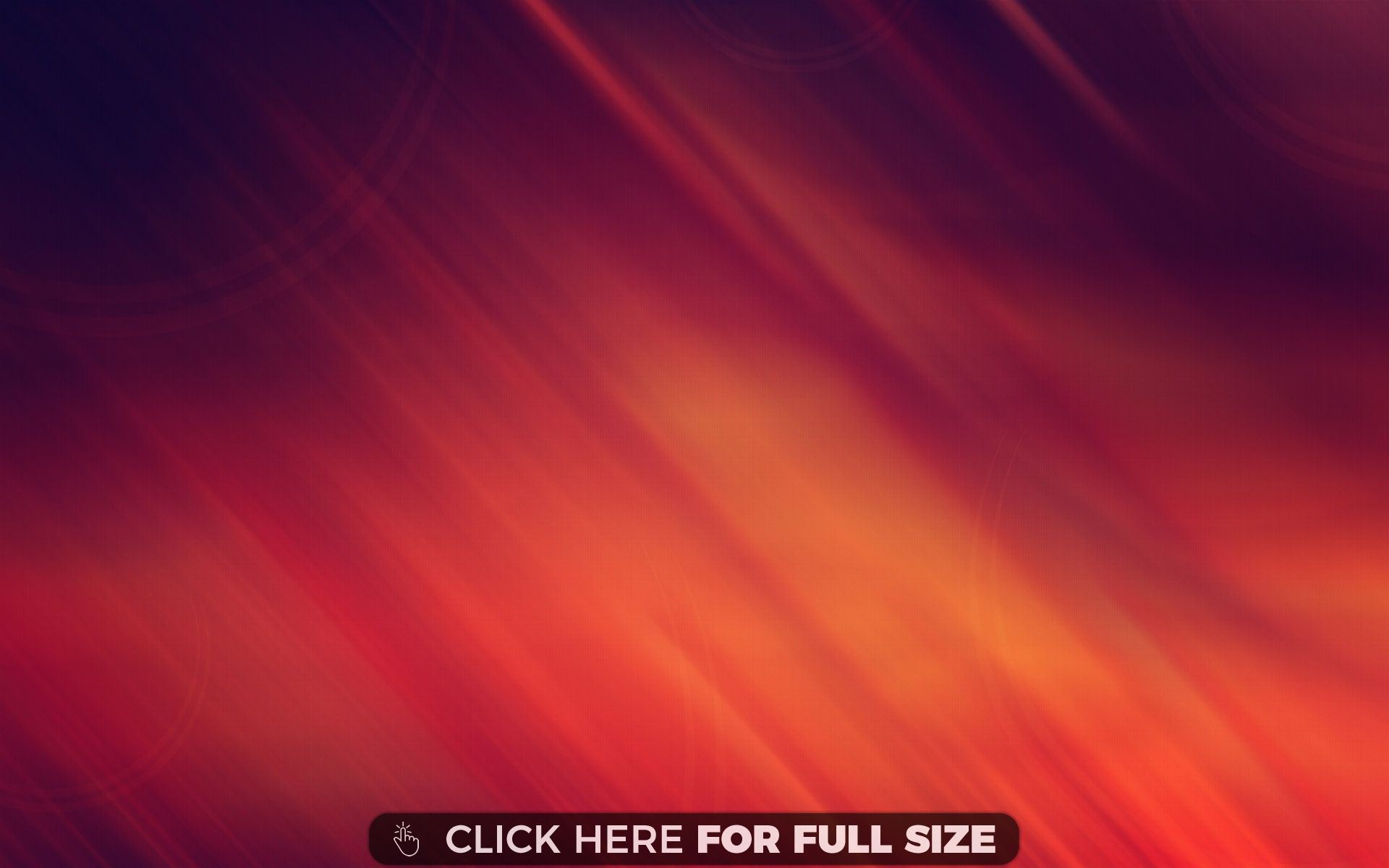 I.  JOHN – THE FORERUNNER
JOHN PREACHED “THE BAPTISM OF REPENTENCE”
JOHN WAS THE FULFILLMENT OF PROPHECY
Isa 40:3 A voice of one calling: "In the desert prepare the way for the Lord ; make straight in the wilderness a highway for our God.
JOHN WAS THE RIGHT MAN FOR THE JOB 
GOD CHOSE HIM AND ONLY HIM AS CHRIST’S FORERUNNER
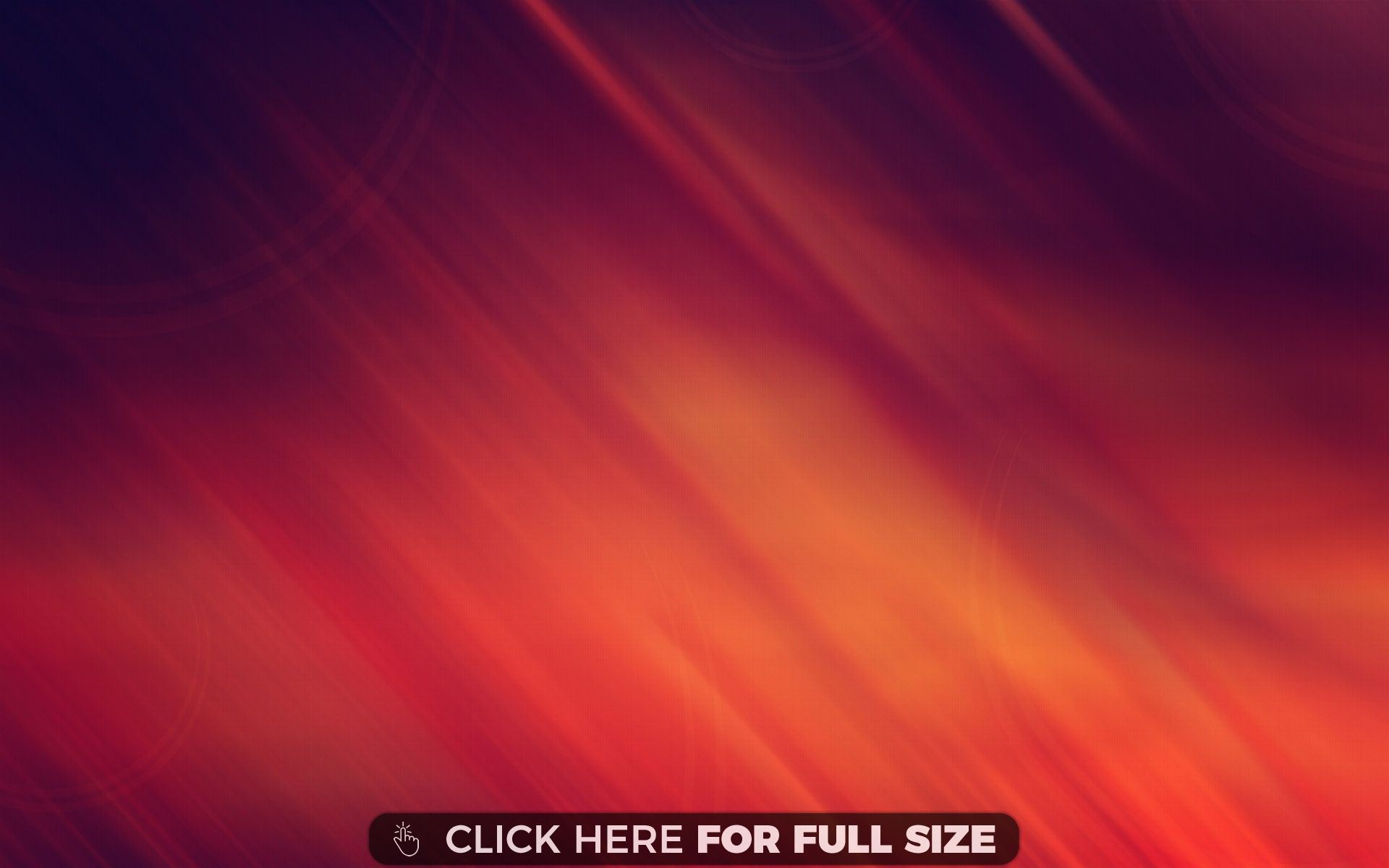 I.  JOHN – THE FORERUNNER
NO WONDER CHRIST SAID OF JOHN “THERE IS NONE GREATER”
JOHN SHARED QUALITIES WITH THE PROPHET ELIJAH
HE CAME “IN THE SPIRIT” OF ELIJAH
Luke 1:17 And he will go on before the Lord, in the spirit and power of Elijah, to turn the hearts of the fathers to their children and the disobedient to the wisdom of the righteous — to make ready a people prepared for the Lord."
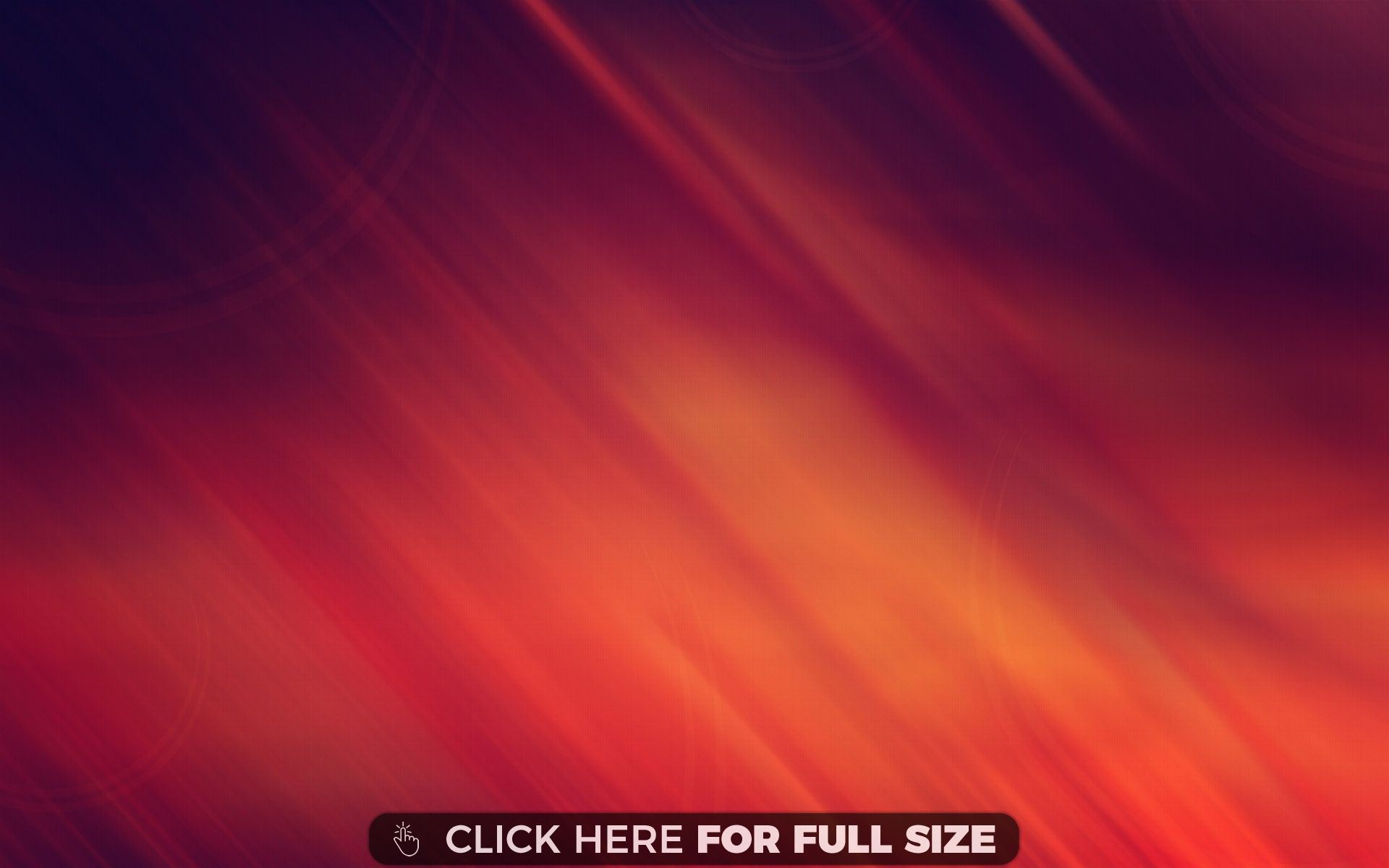 I.  JOHN – THE FORERUNNER
JOHN WAS SUCCESSFUL IN HIS MINISTRY
John 3:23-24  Now John also was baptizing at Aenon near Salim, because there was plenty of water, and people were constantly coming to be baptized.
BUT IN SPITE OF HIS GREATNESS AS THE FORERUNNER FOR JESUS
WE NEED TO NOTICE SOMETHING ELSE ABOUT JOHN
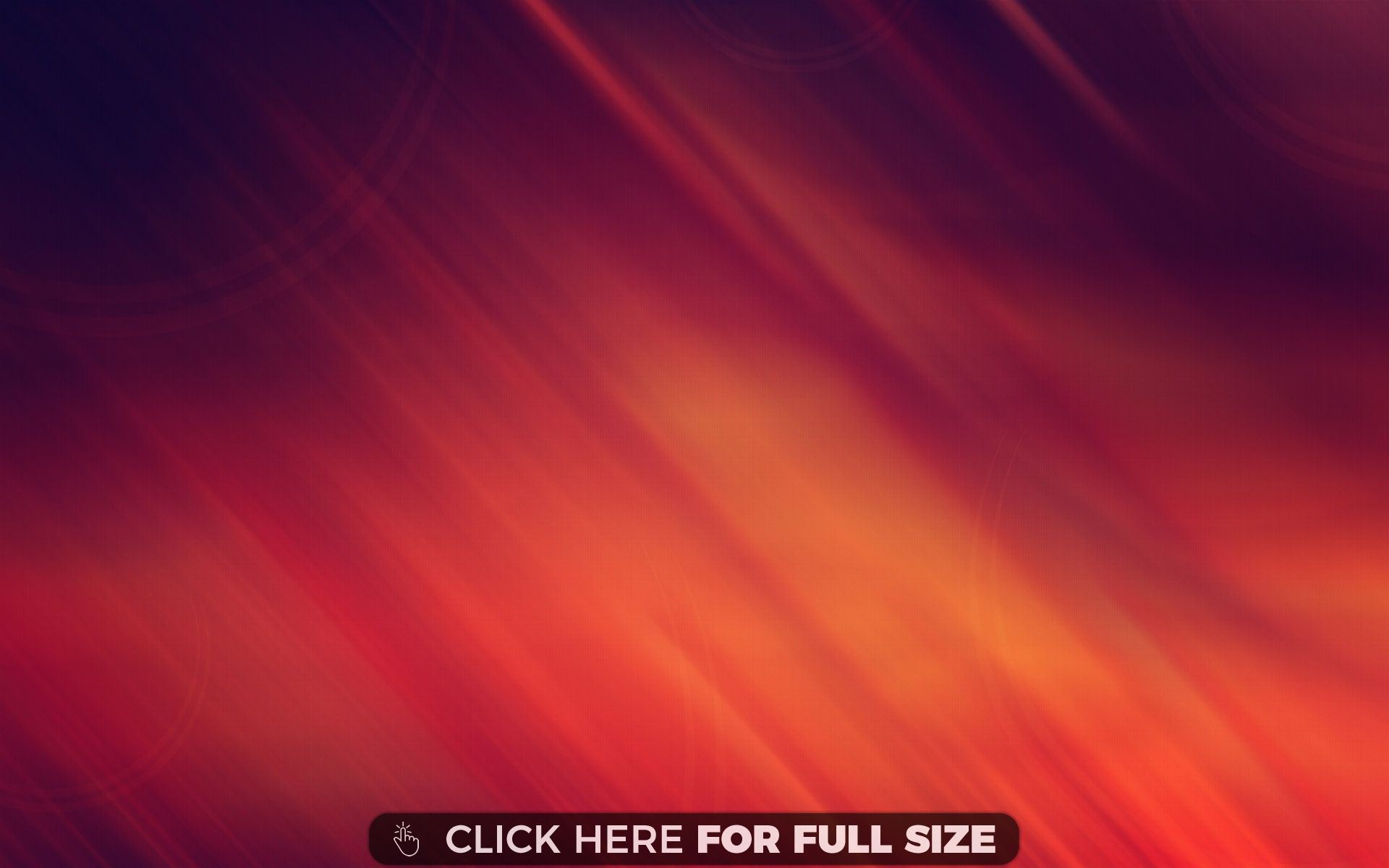 II.  JOHN THE DOUBTER
JOHN THE BAPTIST DOUBTING?
Matt 11:1-3  After Jesus had finished instructing his twelve disciples, he went on from there to teach and preach in the towns of Galilee. 

2 When John heard in prison what Christ was doing, he sent his disciples 3 to ask him, "Are you the one who was to come, or should we expect someone else?"
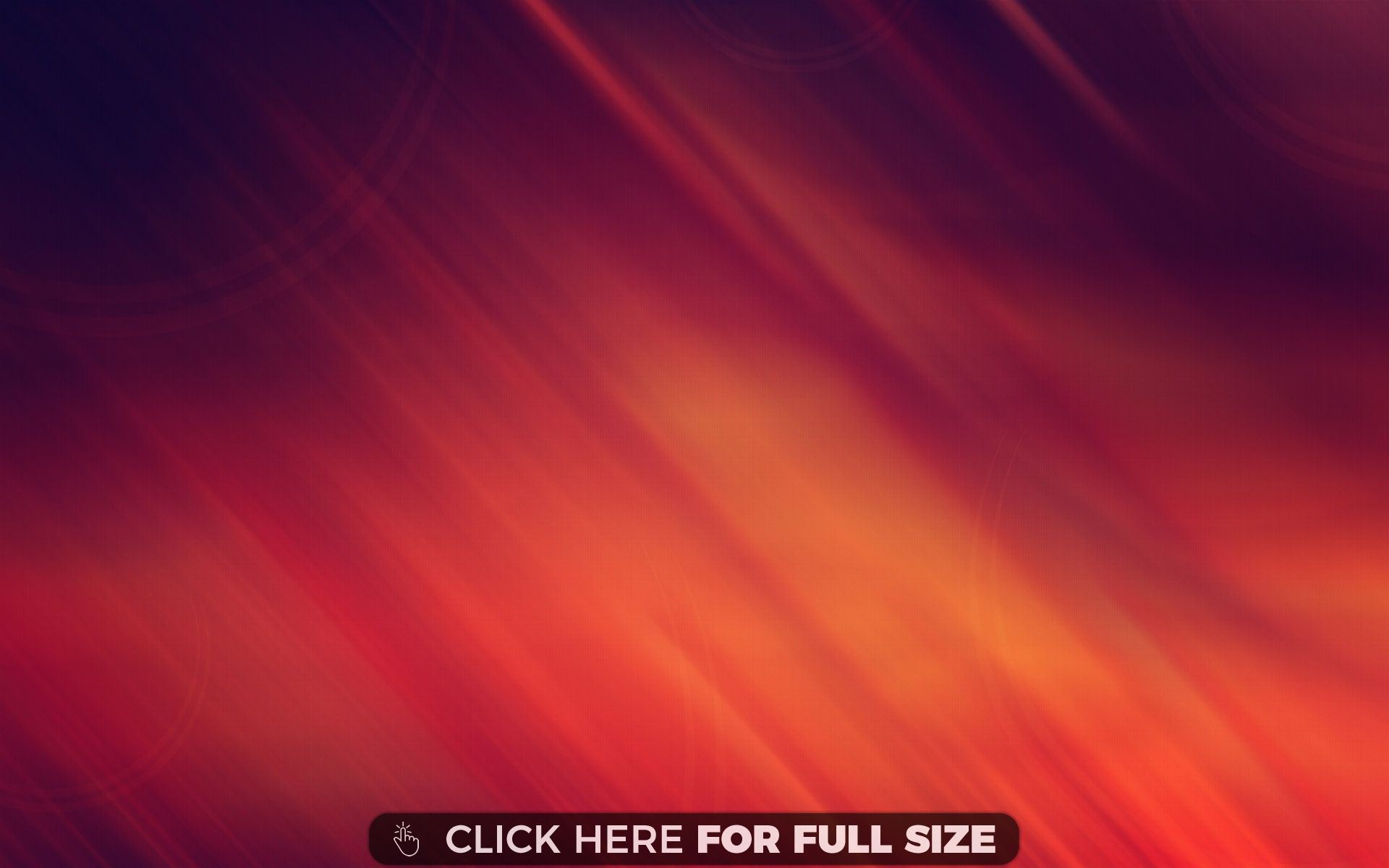 II.  JOHN THE DOUBTER
CONSIDERING JOHN’S UNIQUE WORK AS FORRUNNER
THINKING ABOUT CHRIST’S STATEMENT THAT THERE WAS NONE GREATER
CAN SUCH A PERSON AS THIS DOUBT THE VERY ONE HE HAS SO FAITHFULLY PROCLAIMED AS THE ONE SENT FROM GOD?
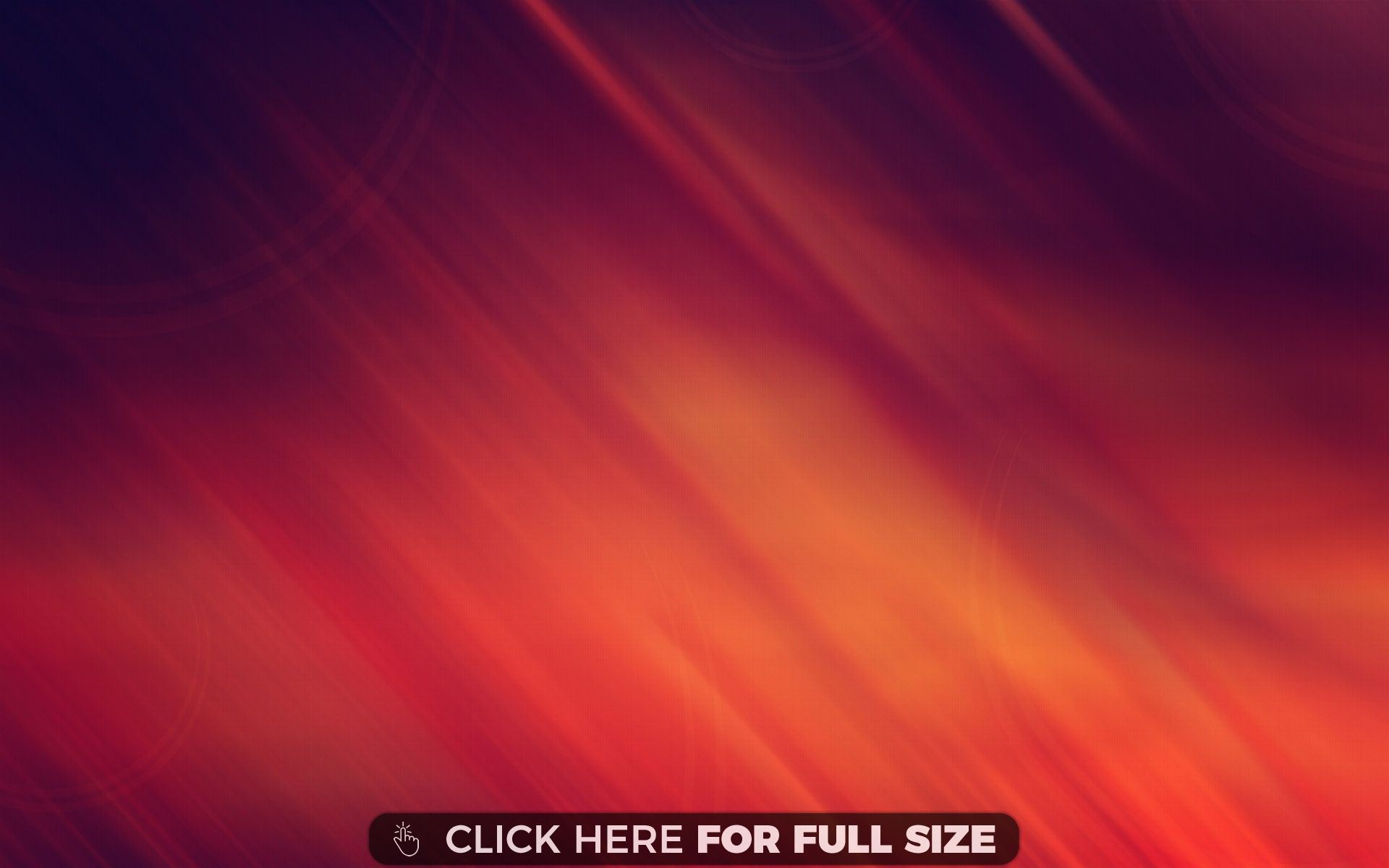 II.  JOHN THE DOUBTER
SUMMED UP IN JOHN’S ONE SIMPLE QUESTION WAS
CONFUSION
DISSASTISFACTION
FRUSTRATION
DISAPPOINTMENT
DOUBTS
UNBELIEF
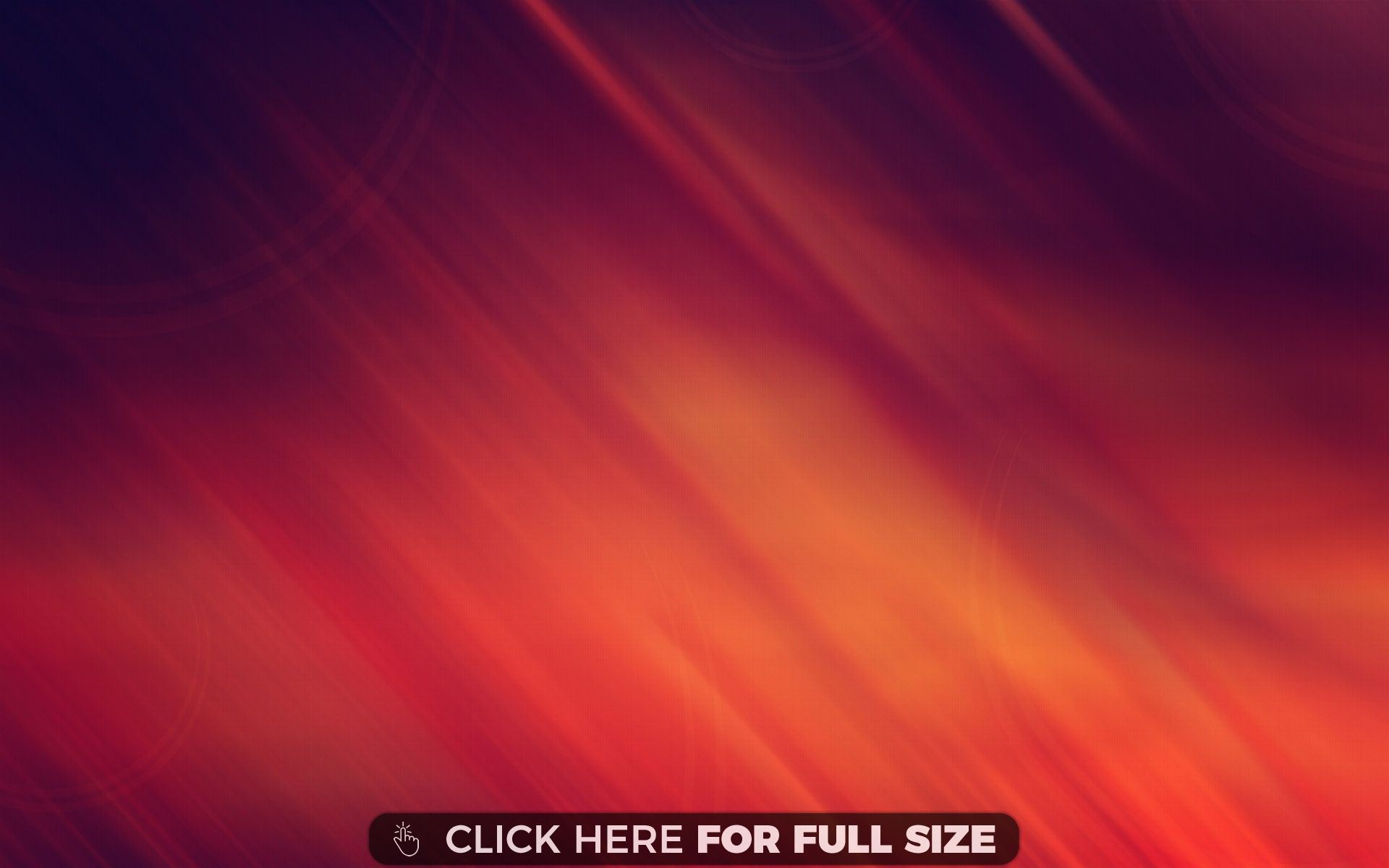 II.  JOHN THE DOUBTER
JOHN’S ONE SIMPLE QUESTION
"Are you the one who was to come, or should we expect someone else?"
HOW CAN THIS BE?
HOW CAN A PERSON WHO HAS BEEN PREACHING THIS JESUS AS FULFILLING PROPHECY NOW HAVE DOUBTS?
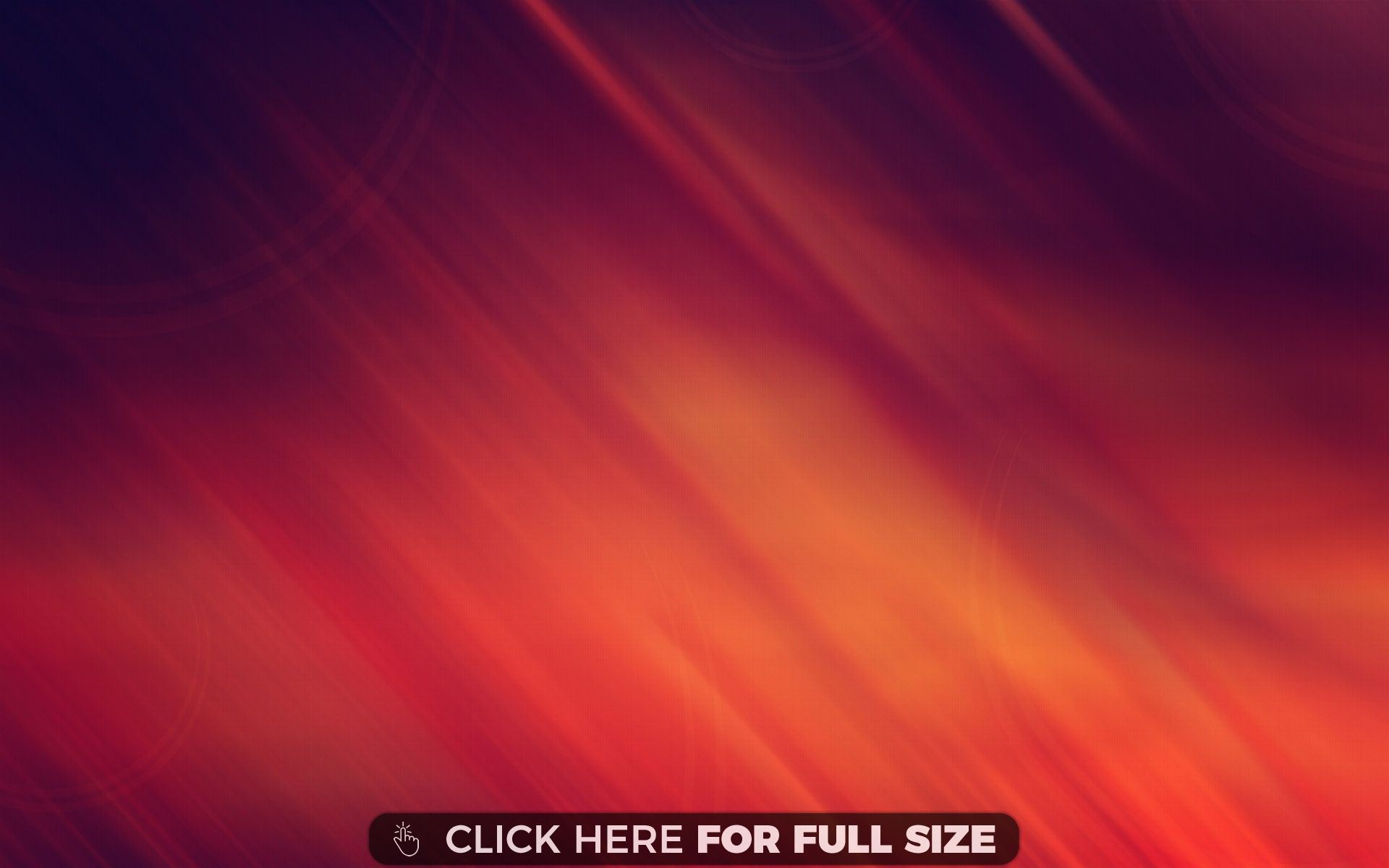 II.  JOHN THE DOUBTER
JOHN IS CONFUSED
JOHN WARNED HIS LISTENERS OF GOD’S COMING JUDGMENT
Matt 3:7-12  But when he saw many of the Pharisees and Sadducees coming to where he was baptizing, he said to them: "You brood of vipers! Who warned you to flee from the coming wrath? 8 Produce fruit in keeping with repentance. 9 And do not think you can say to yourselves, 'We have Abraham as our father.' I tell you that out of these stones God can raise up children for Abraham.
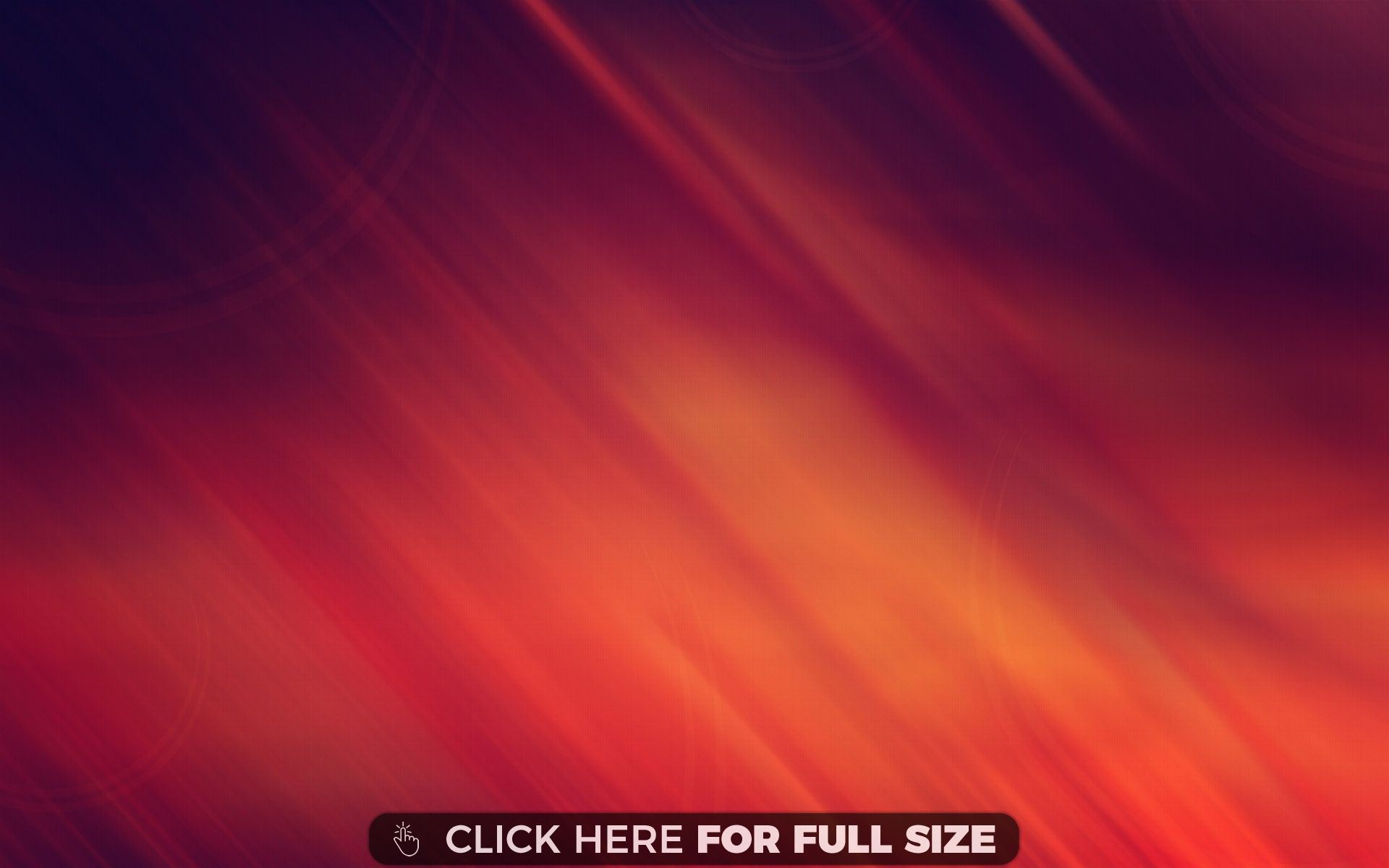 II.  JOHN THE DOUBTER
JOHN IS CONFUSED
JOHN WARNED HIS LISTENERS OF GOD’S COMING JUDGMENT
10 The ax is already at the root of the trees, and every tree that does not produce good fruit will be cut down and thrown into the fire.  11 "I baptize you with water for repentance. But after me will come one who is more powerful than I, whose sandals I am not fit to carry. He will baptize you with the Holy Spirit and with fire.
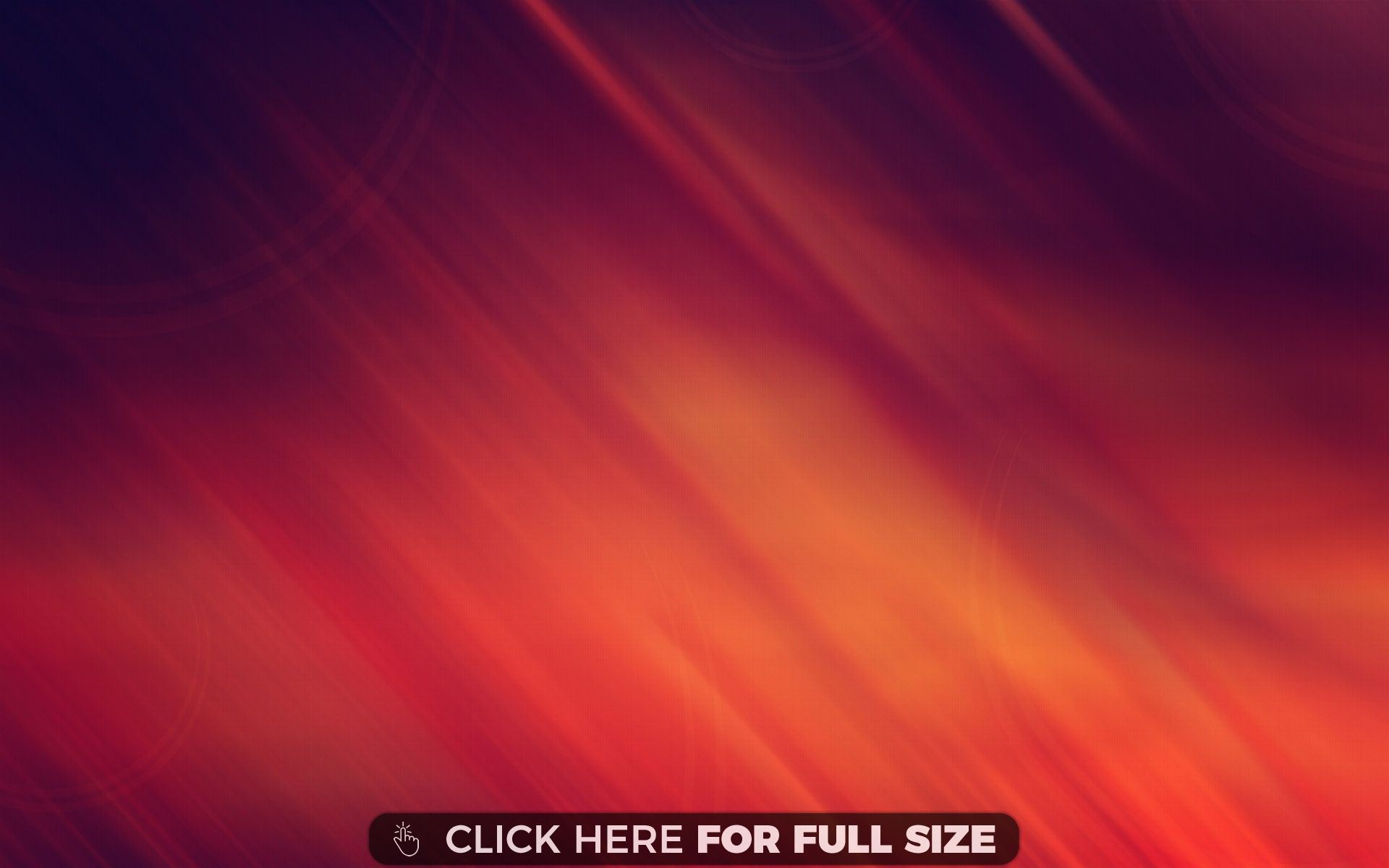 II.  JOHN THE DOUBTER
JOHN IS CONFUSED
JOHN WARNED HIS LISTENERS OF GOD’S COMING JUDGMENT
12 His winnowing fork is in his hand, and he will clear his threshing floor, gathering his wheat into the barn and burning up the chaff with unquenchable fire."
JOHN RECEIVED REPORTS THAT JESUS’ MINISTRY WAS ONE OF HEALING NOT JUDGMENT
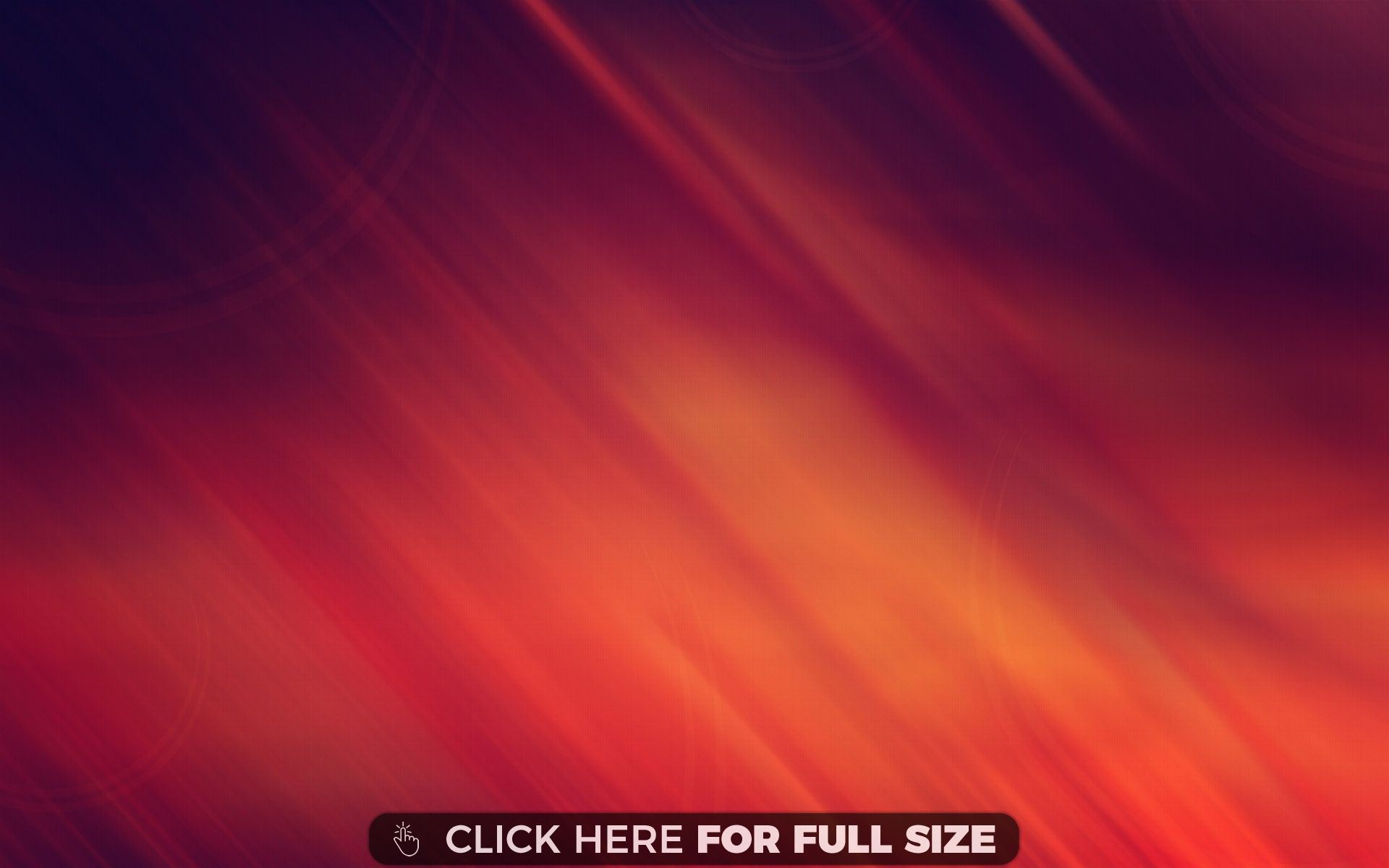 II.  JOHN THE DOUBTER
JOHN IS CONFUSED
HERE IS WHAT JOHN HEARD ABOUT JESUS’ MINISTRY
Matt 9:35-36  Jesus went through all the towns and villages, teaching in their synagogues, preaching the good news of the kingdom and healing every disease and sickness. 36 When he saw the crowds, he had compassion on them, because they were harassed and helpless, like sheep without a shepherd.
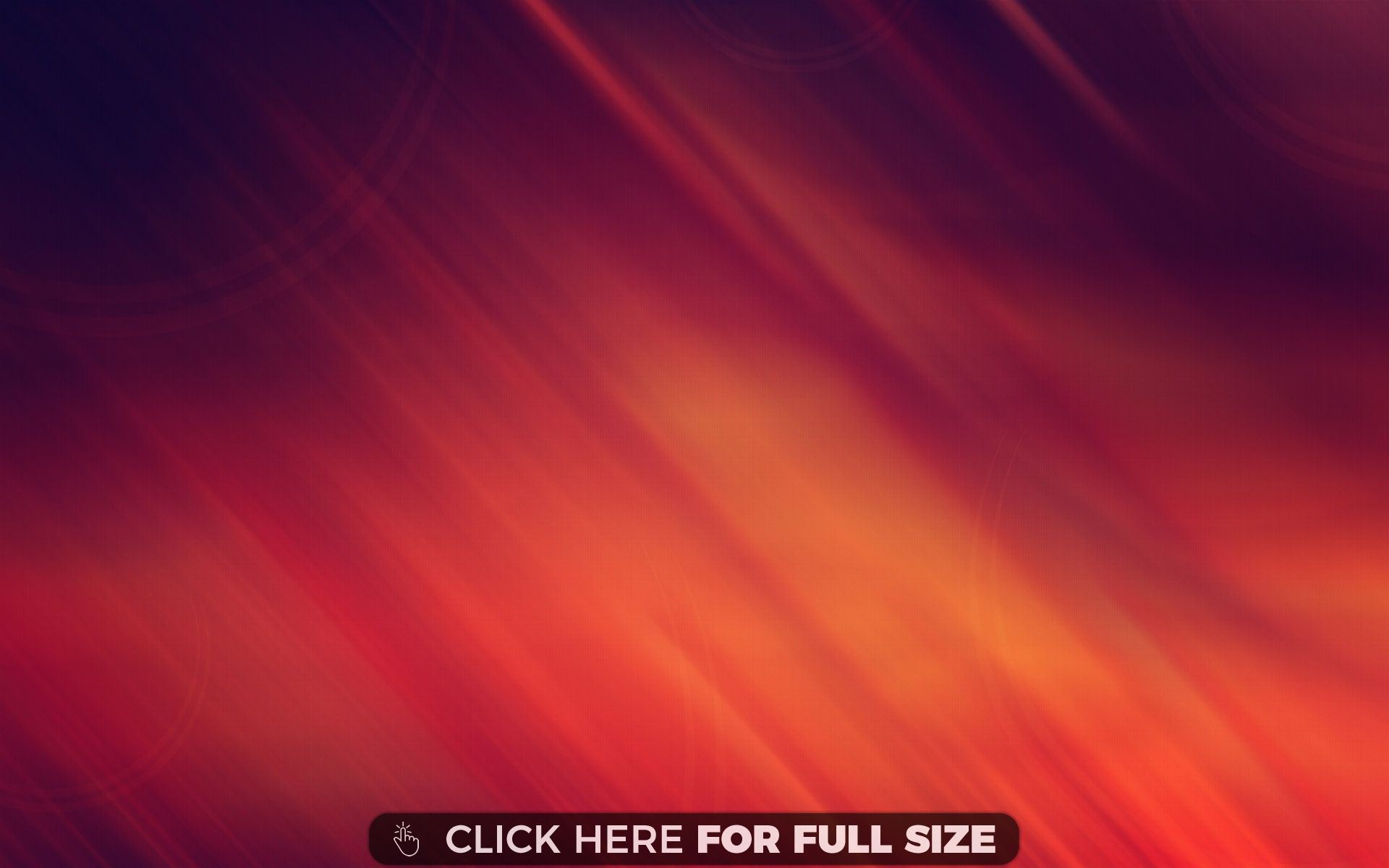 II.  JOHN THE DOUBTER
JOHN IS CONFUSED
JESUS WAS NOT PREACHING THE MESSAGE JOHN EXPECTED HIM TO PREACH
WHEN JESUS READ FROM THE SCROLL OF ISAIAH IN THE SYNAGOGUE HE STOPPED SHORT OF READING THE TEXT THAT PROCLAIMED GOD’S JUDGMENT
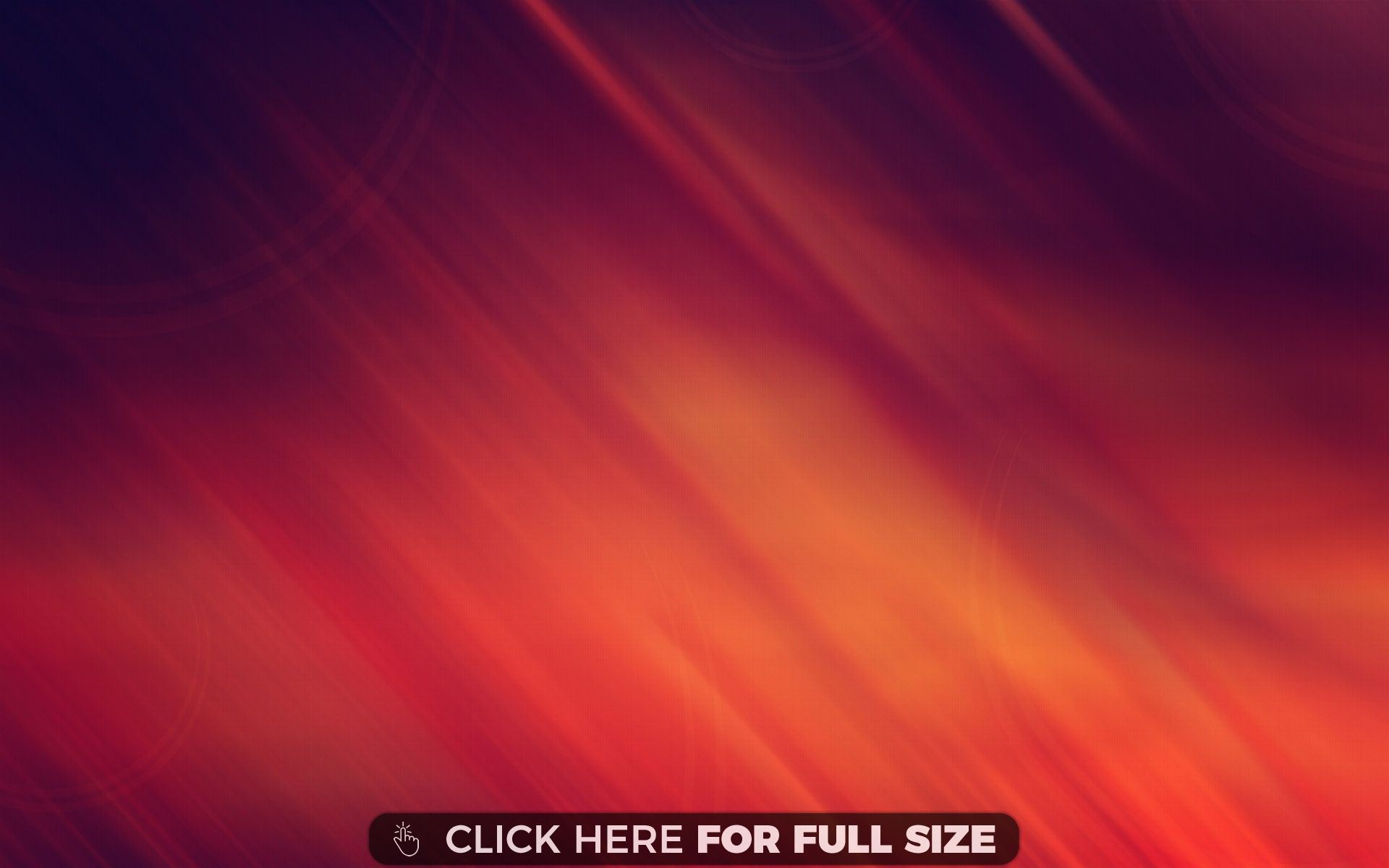 II.  JOHN THE DOUBTER
JOHN IS CONFUSED
Luke 4:16-19 He went to Nazareth, where he had been brought up, and on the Sabbath day he went into the synagogue, as was his custom. And he stood up to read. 17 The scroll of the prophet Isaiah was handed to him. Unrolling it, he found the place where it is written: 18 "The Spirit of the Lord is on me, because he has anointed me to preach good news to the poor. He has sent me to proclaim freedom for the prisoners and recovery of sight for the blind, to release the oppressed,  19 to proclaim the year of the Lord's favor."
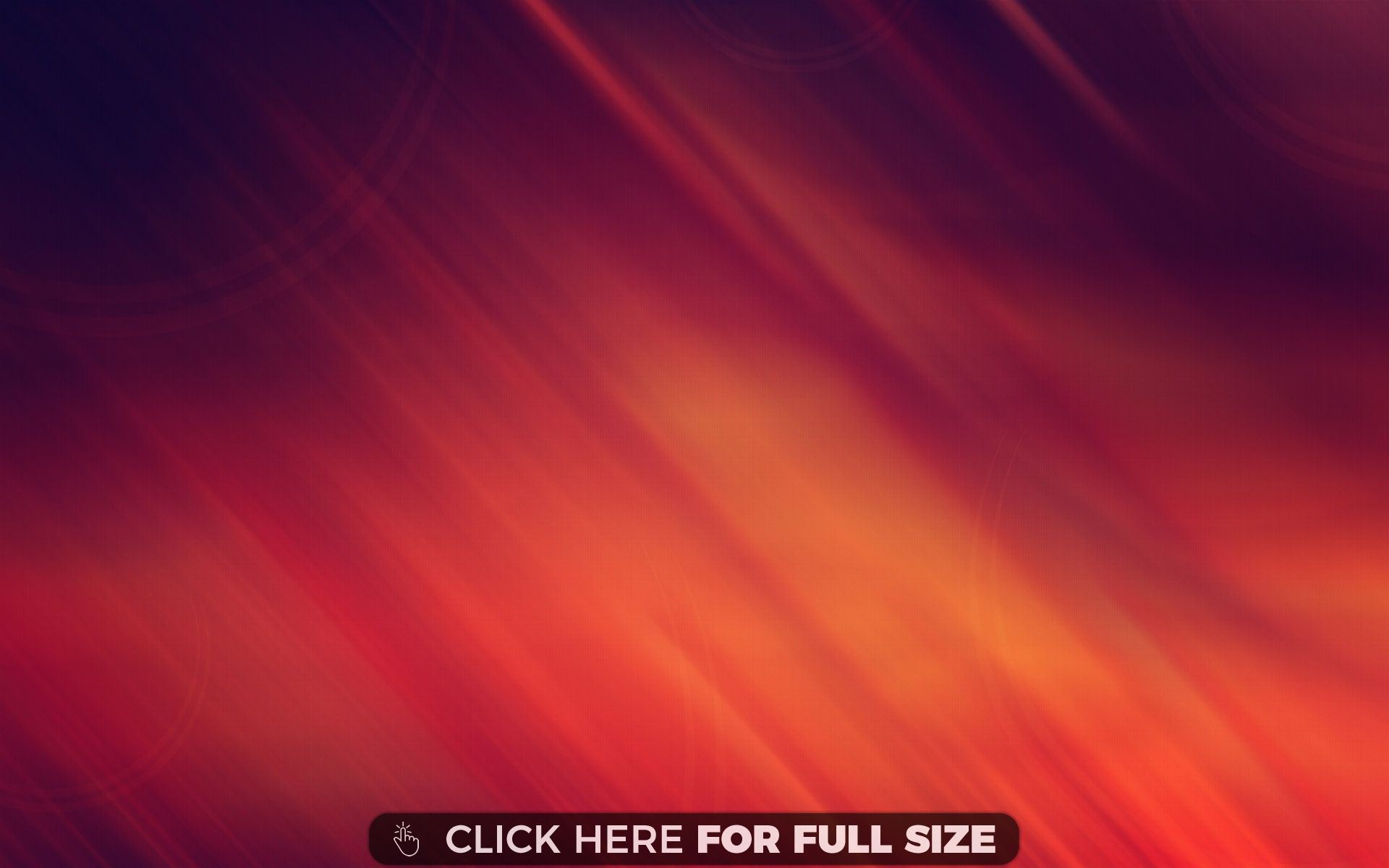 II.  JOHN THE DOUBTER
JOHN IS CONFUSED
Isa 61:1-2 The Spirit of the Sovereign Lord is on me, because the Lord has anointed me
to preach good news to the poor. He has sent me to bind up the brokenhearted, to proclaim freedom for the captives and release from darkness for the prisoners,  2 to proclaim the year of the Lord's favor and the day of vengeance of our God,
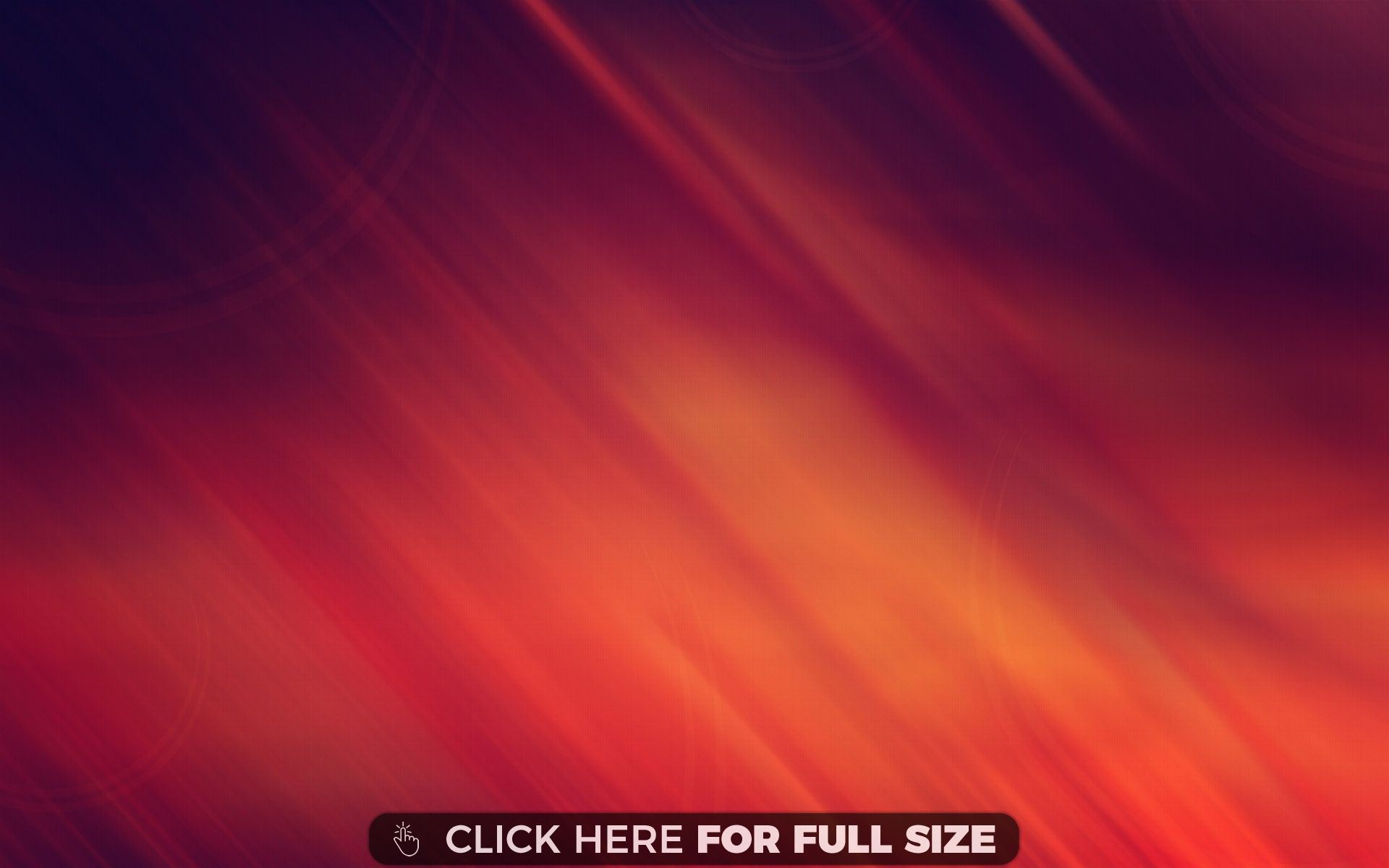 II.  JOHN THE DOUBTER
JOHN IS CONFUSED
Isa 61:1-2 The Spirit of the Sovereign Lord is on me, because the Lord has anointed me
to preach good news to the poor. He has sent me to bind up the brokenhearted, to proclaim freedom for the captives and release from darkness for the prisoners,  2 to proclaim the year of the Lord's favor and the day of vengeance of our God,
CAN WE UNDERSTAND JOHN’S CONFUSION?
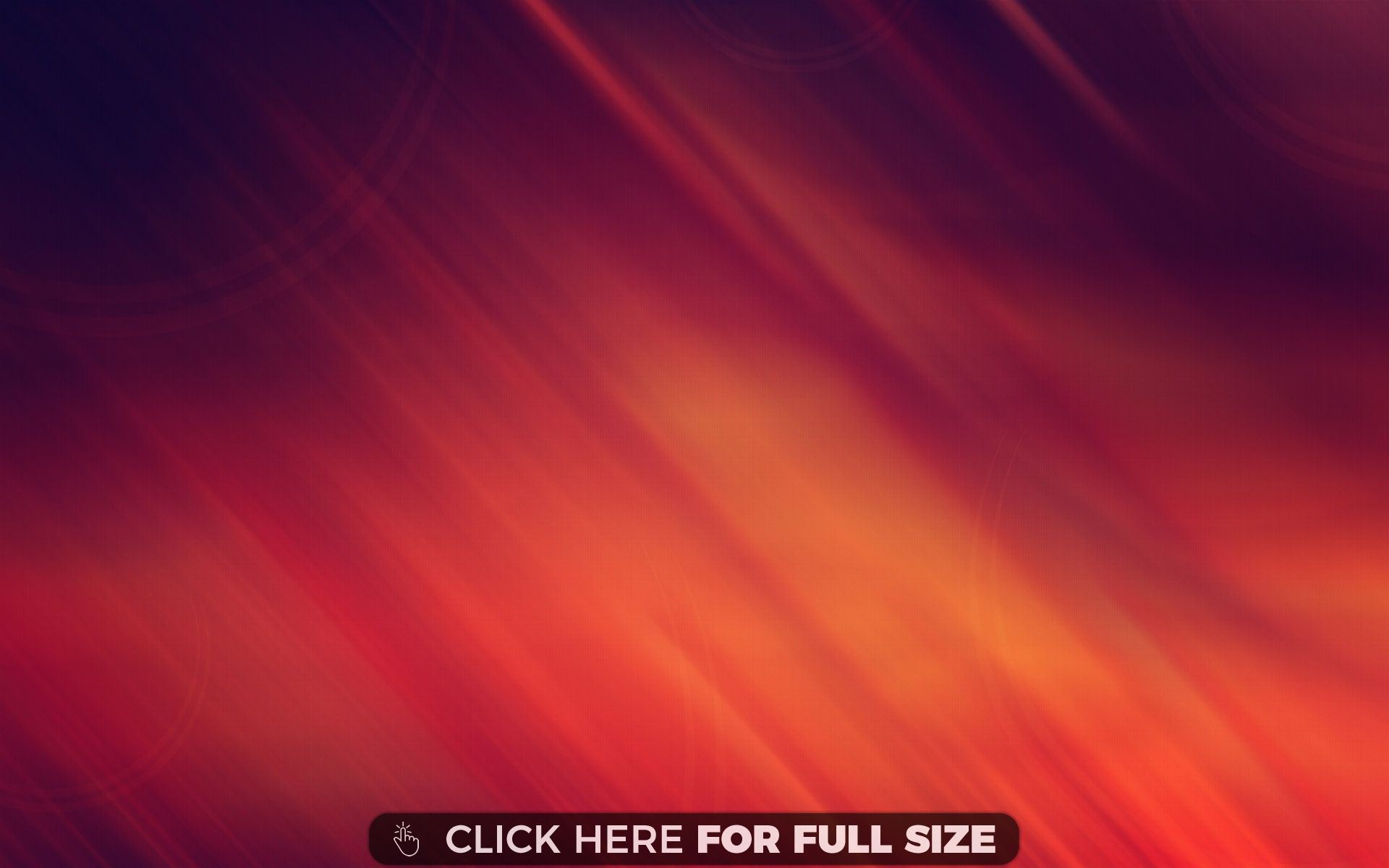 II.  JOHN THE DOUBTER
JESUS WAS NOT FULFILLING WHAT JOHN EXPECTED HIM TO DO
JOHN HAD PREACHED GOD’S JUDGMENT
“THE AXE IS AT THE ROOT”
“WHO WARNED YOU TO FLEE FROM THE COMING WRATH?”
“YOU NEED TO REPENT”
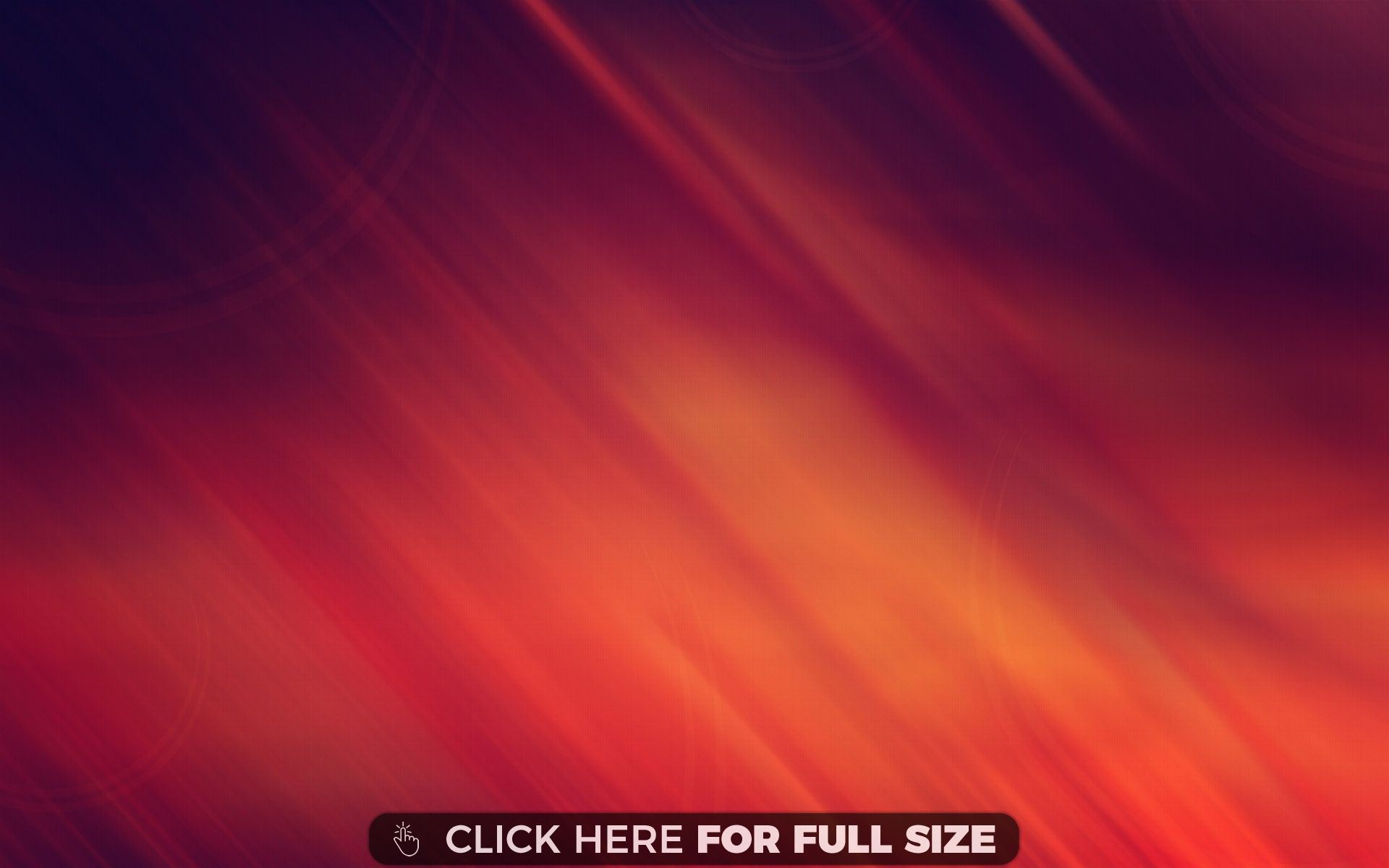 II.  JOHN THE DOUBTER
JESUS WAS NOT FULFILLING WHAT JOHN EXPECTED HIM TO DO
JESUS CAME PREACHING  “GOOD” NEWS
JESUS CAME HEALING DISEASE & SICKNESS
JOHN CAME PREACHING “BAD NEWS” 
JOHN CAME PREACHING JUDGEMENT
JESUS DID NOT DO THE THINGS JOHN EXPECTED HIM TO DO IN THE MANNER HE EXPECTED THEM TO BE DONE
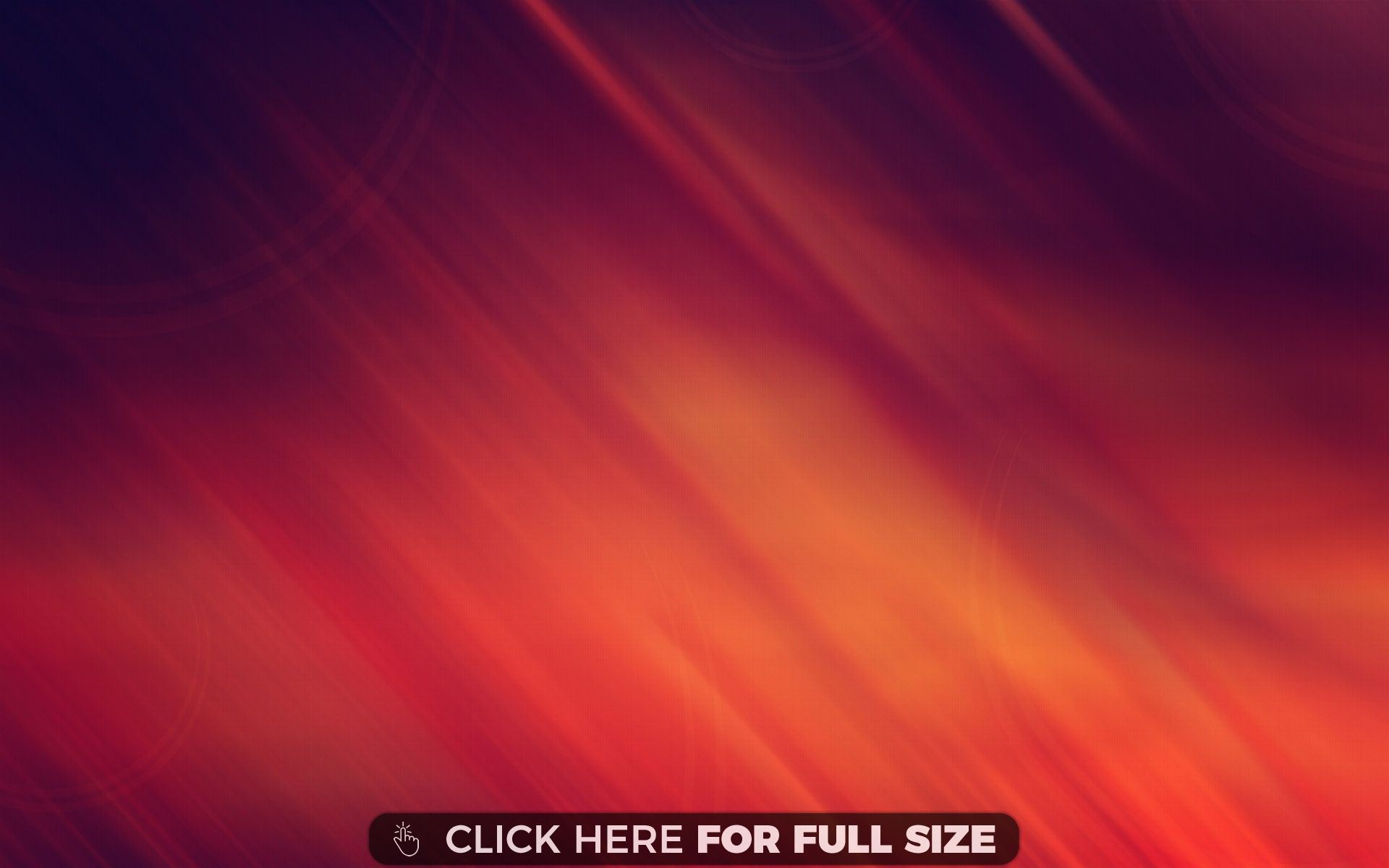 II.  JOHN THE DOUBTER
JESUS WAS NOT FULFILLING WHAT JOHN EXPECTED HIM TO DO
DOES GOD EVER NOT DO THINGS THE WAY WE EXPECT OR WANT THEM TO BE DONE?
Isa 55:8-9 "For my thoughts are not your thoughts, neither are your ways my ways,"
declares the Lord.  9 "As the heavens are higher than the earth, so are my ways higher than your ways and my thoughts than your thoughts.
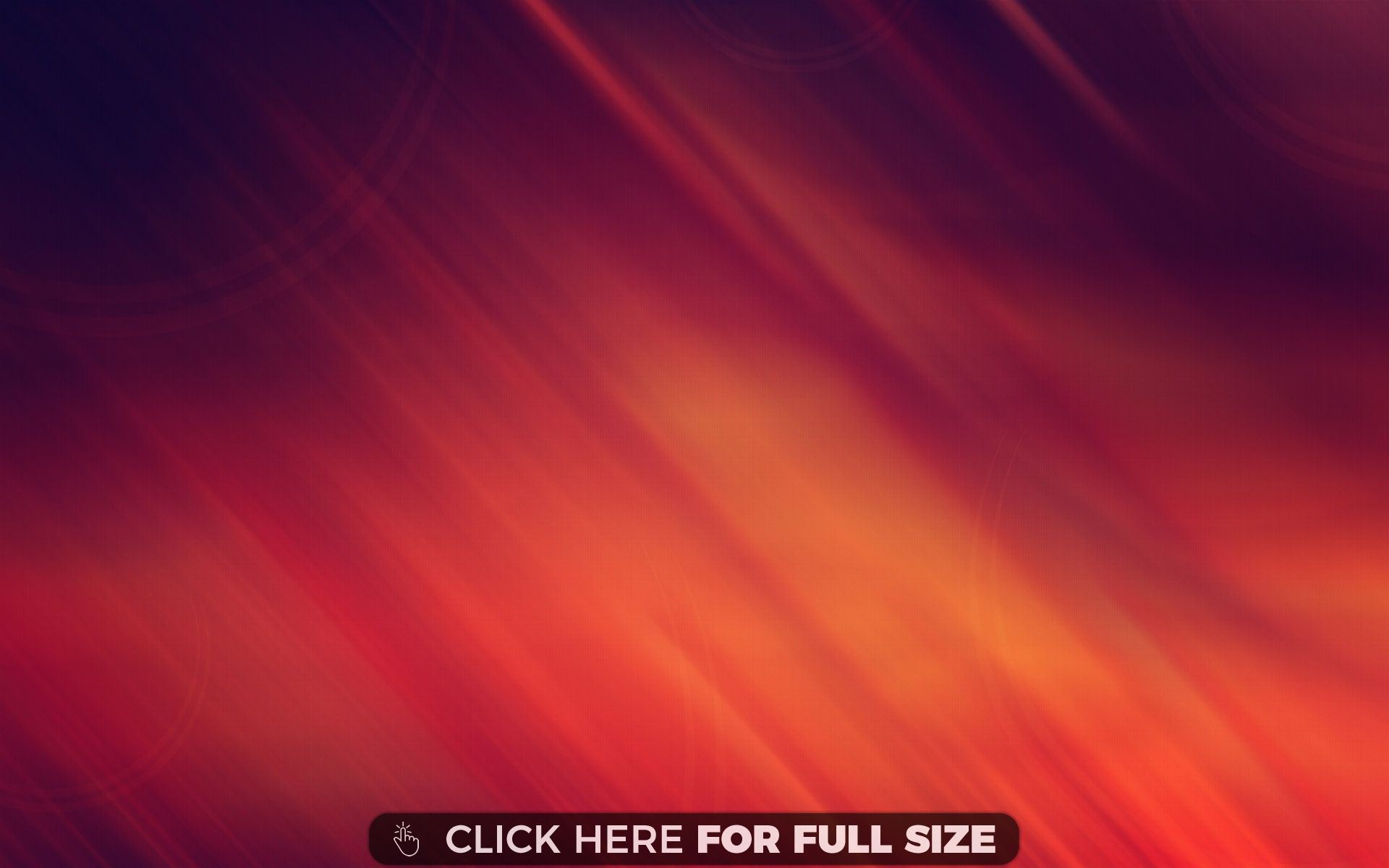 II.  JOHN THE DOUBTER
DO YOU EVER FIND YOUR EXPECTATIONS UNFULFILLED?
DO YOU EVER WONDER WHY GOD ALLOWS CERTAIN THINGS TO HAPPEN?
DO EVER WONDER WHY GOD IS TAKING SO LONG TO ANSWER OUR PRAYER?
IF SO—WE CAN UNDERSTAND JOHN’S DOUBTS
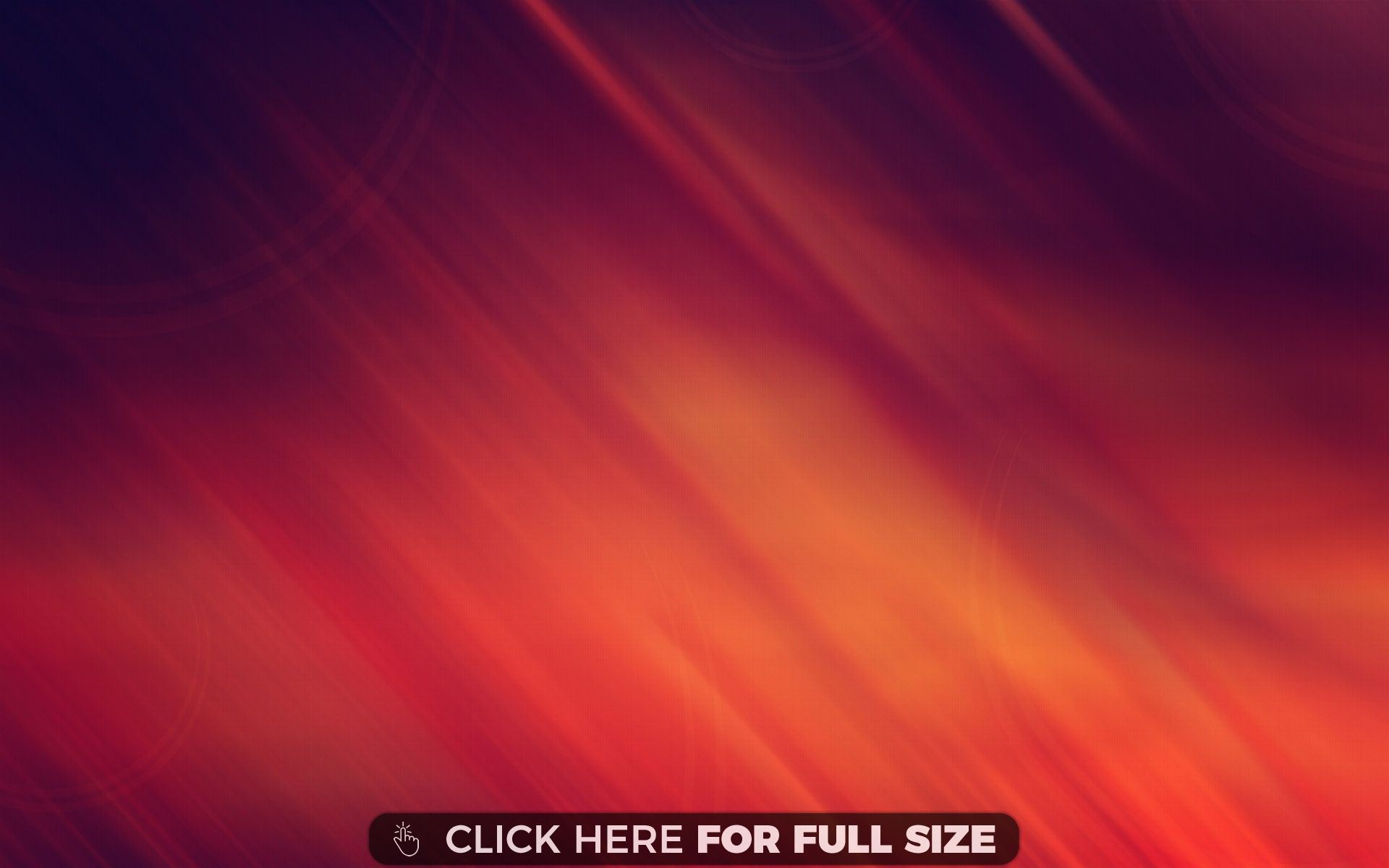 II.  JOHN THE DOUBTER
JOHN’S DOUBTS COULD HAVE BEEN FUELED BY THE FACT THAT JOHN WAS DOING WHAT GOD WANTED HIM TO DO IN THE WAY GOD WANTED HIM TO DO IT
NOW—HE IS IN PRISON FOR PROCLAIMING GOD’S TRUTH
THIS MAY HAVE LEFT JOHN BITTER ABOUT GOD’S PROVIDENTIAL DEALINGS WITH HIM
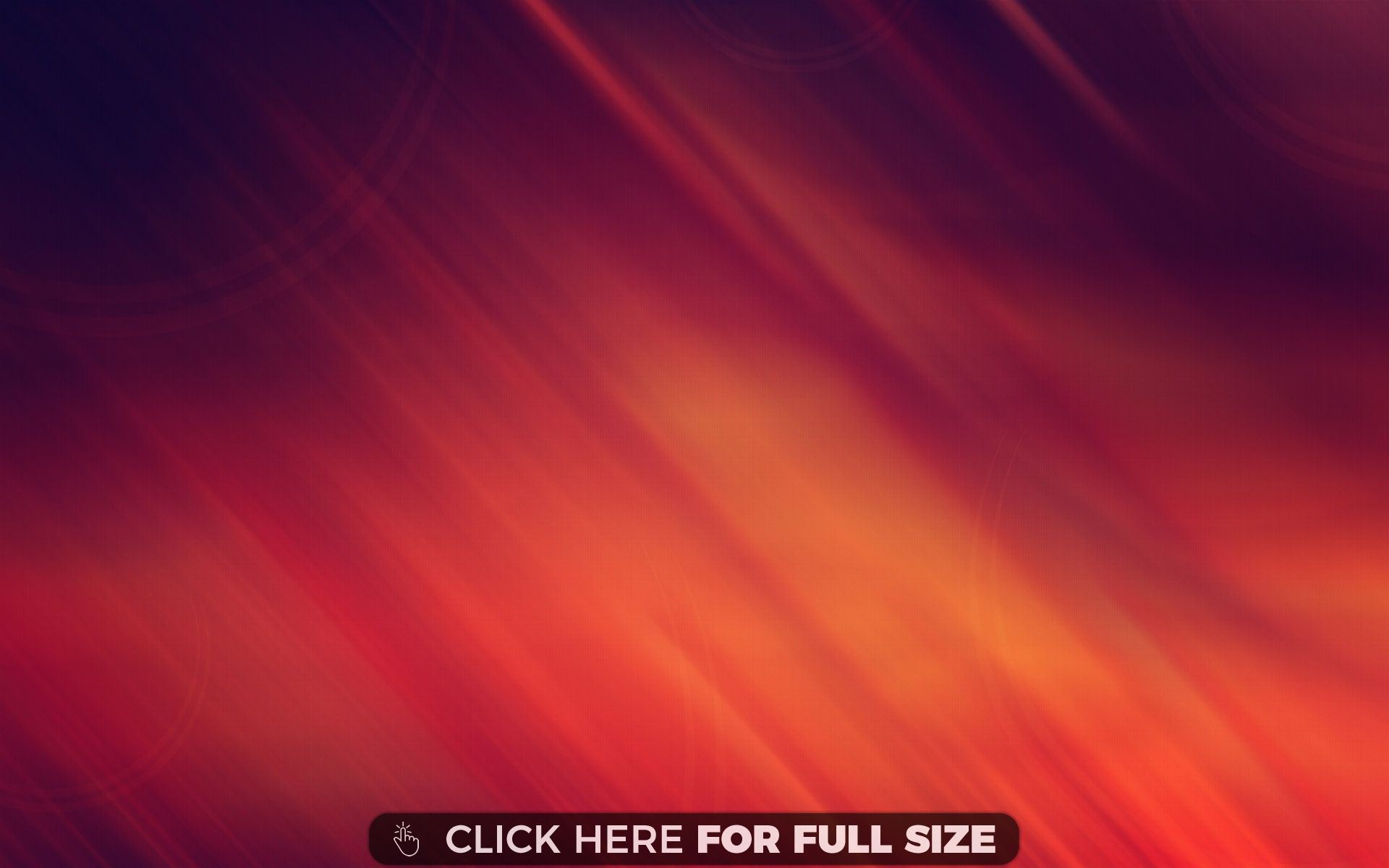 II.  JOHN THE DOUBTER
HAVE YOU EVER BEEN WHERE JOHN WAS?
HAVE YOU WONDERED WHY GOD ALLOWED A LOVED ONE TO DIE?
HAVE YOU EVER WONDERED WHY GOD ALLOWS US TO SUFFER DISEASE AND SUFFER PAIN?
HAVE YOU EVER BEEN TEMPTED TO ASK:”WHY ME LORD?”
IF SO—WE CAN RELATE TO HOW JOHN MUST HAVE FELT
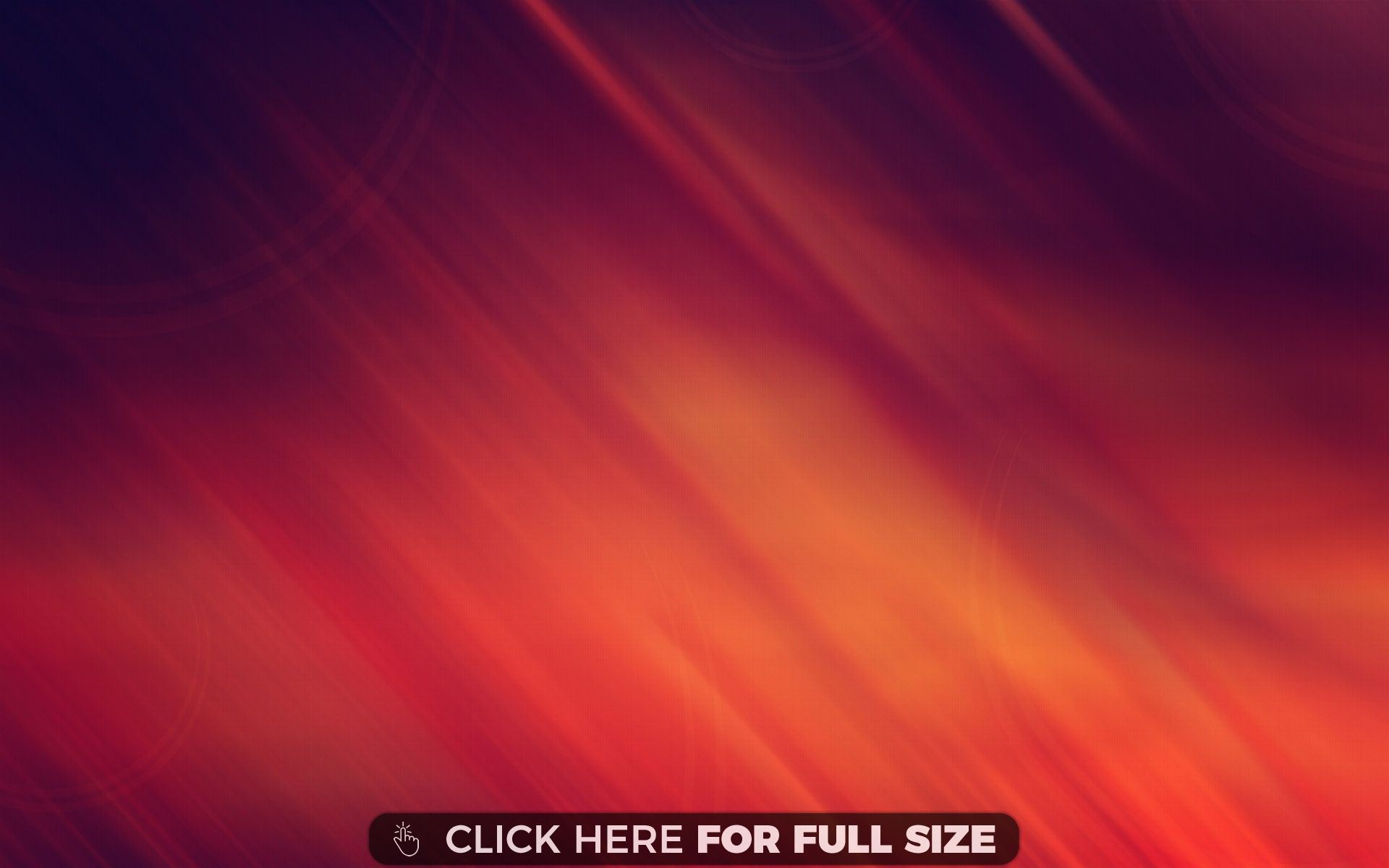 II.  JOHN THE DOUBTER
JOHN’S DOUBTS MAY HAVE INCREASED BECAUSE HE MULLED OVER HIS SITUATION
HE MUST HAVE THOUGHT OVER AND OVER AGAIN HOW THE JESUS HE SAW—WHO WAS TO COME IN POWER & AUTHORITY CARRYING OUT JUDGMENT ON CORRUPT RELIGIOUS LEADERS—WAS SO KIND AND MERCIFUL AND GRACIOUS
HOW COULD JESUS PERMIT THE WORLD WITH ITS INJUSTICES TO GO UNPUNISHED?
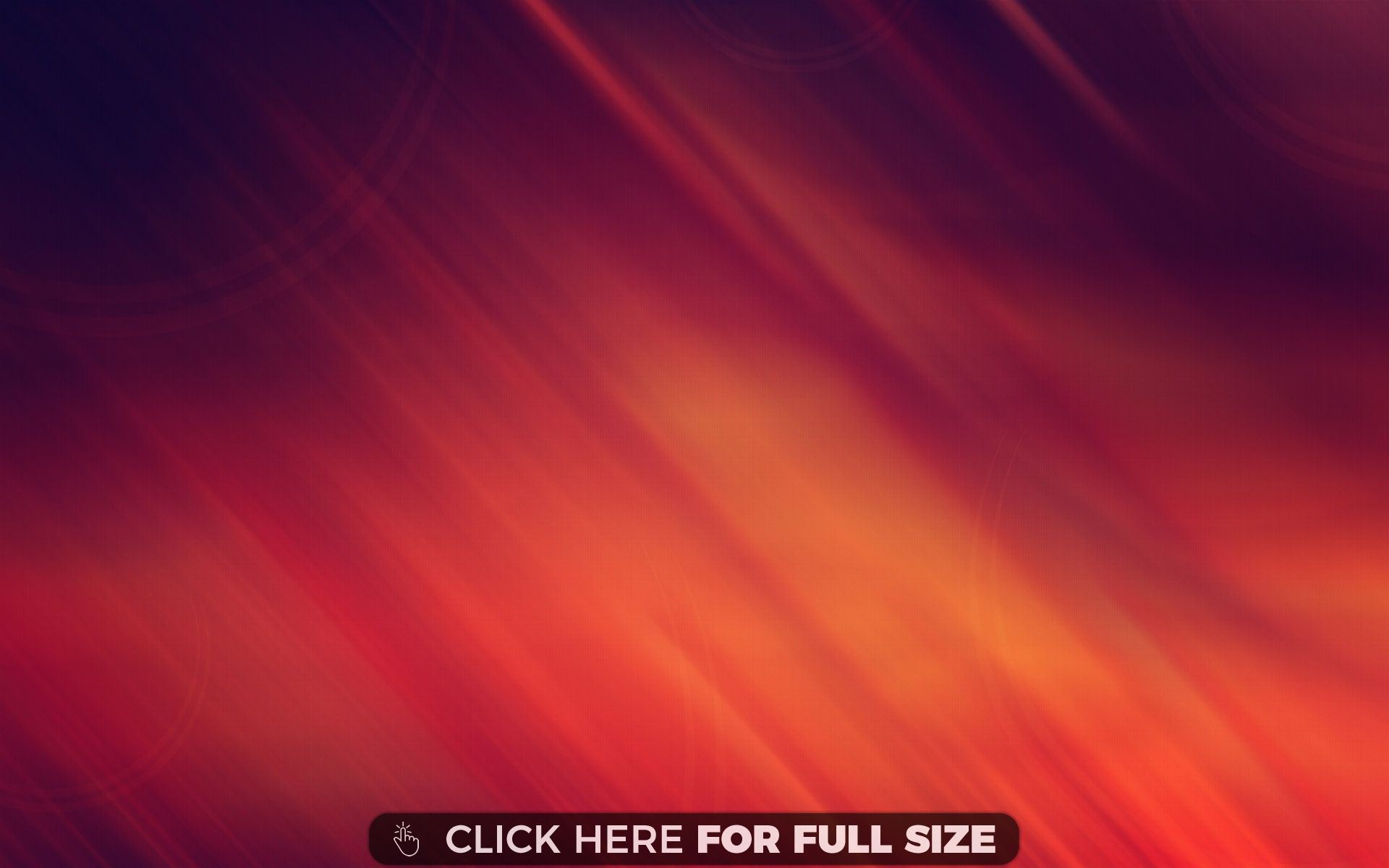 II.  JOHN THE DOUBTER
HAVE WE EVER WONDERED ABOUT THIS?
WE LOOK AROUND AND SEE HOW CORRUPT OUR WORLD IS & WE ASK
“IF THERE REALLY IS A GOD WHY DOES HE ALLOW THIS TO CONTINUE?”
“IF THERE REALLY IS A GOD WHY AM I SUFFERING SO MUCH?”
“IF GOD IS A GOD OF LOVE & MERCY WHY IS THIS HAPPEING TO ME?”
HAVE YOU BEEN HERE?
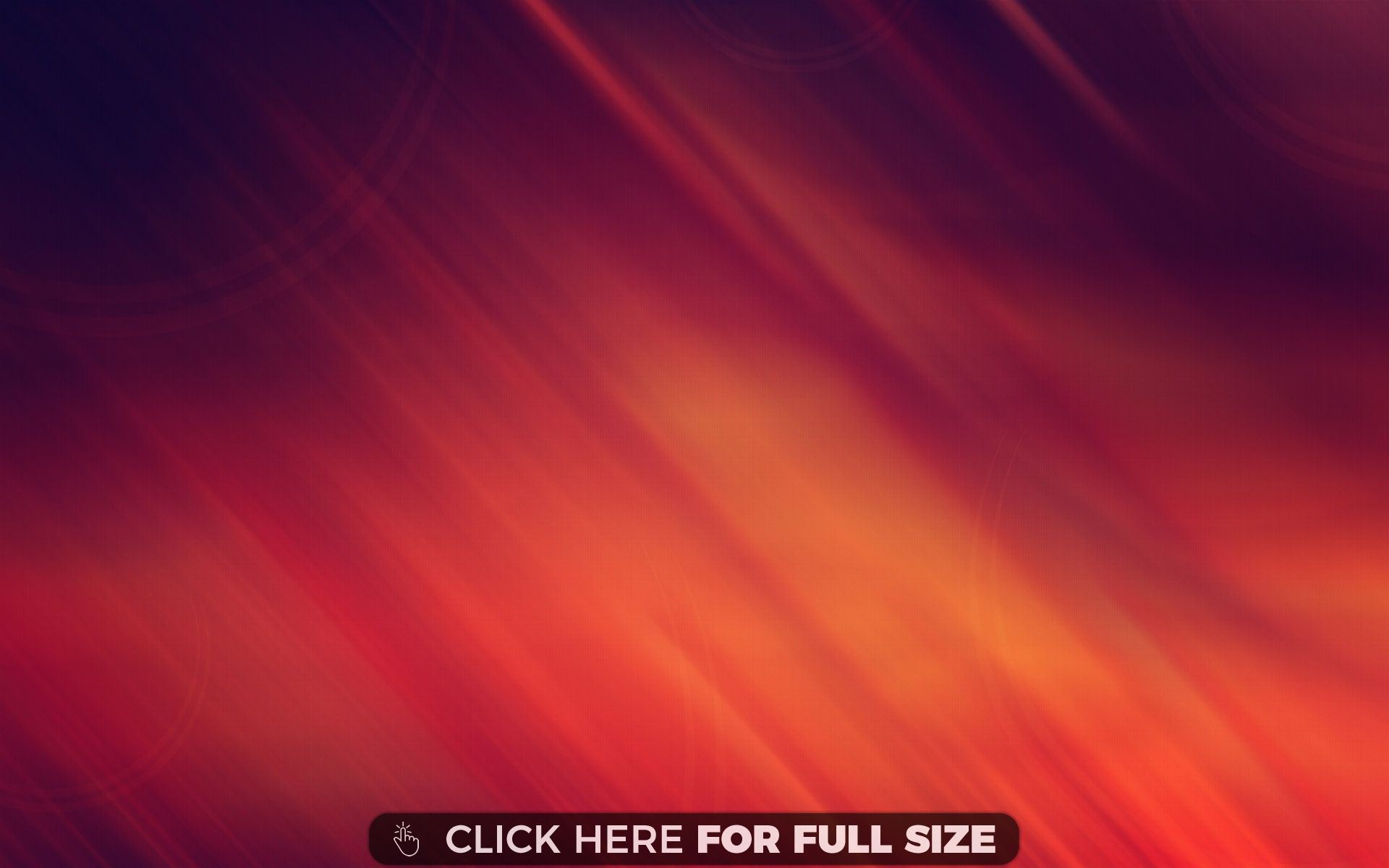 II.  JOHN THE DOUBTER
TO DOUBT IS TO “SECOND GUESS” GOD
DO WE REALLY BELIEVE AND TRUST THAT GOD IS LEADING—GUIDING—AND DIRECTING OUR LIVES?
DO WE REALLY UNDERSTAND GOD’S PURPOSES FOR US?
HAVE WE EVER CHANGED OUR MINDSET ABOUT WHO JESUS IS AND HOW HE WANTS TO WORK THROUGH US?
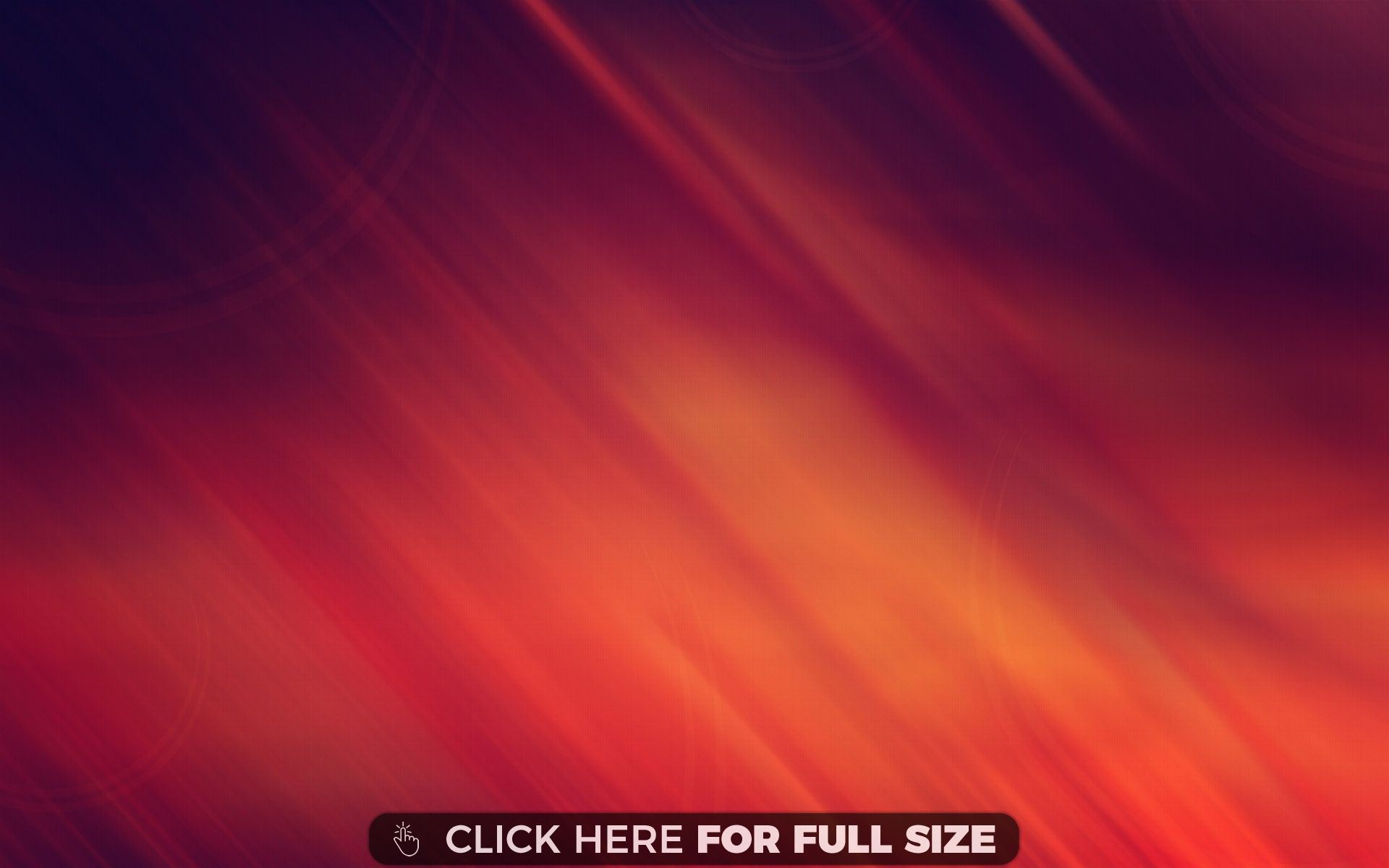 III.  JESUS’ ANSWER TO JOHN’S QUESTION
Matt 11:4-6 Jesus replied, "Go back and report to John what you hear and see: 5 The blind receive sight, the lame walk, those who have leprosy are cured, the deaf hear, the dead are raised, and the good news is preached to the poor. 6 Blessed is the man who does not fall away on account of me."
CONSIDER HOW JESUS DEALS WITH THIS KIND OF DOUBT COMING FROM CONFUSED—FEARFUL—AND DOUBTFUL DISCIPLES
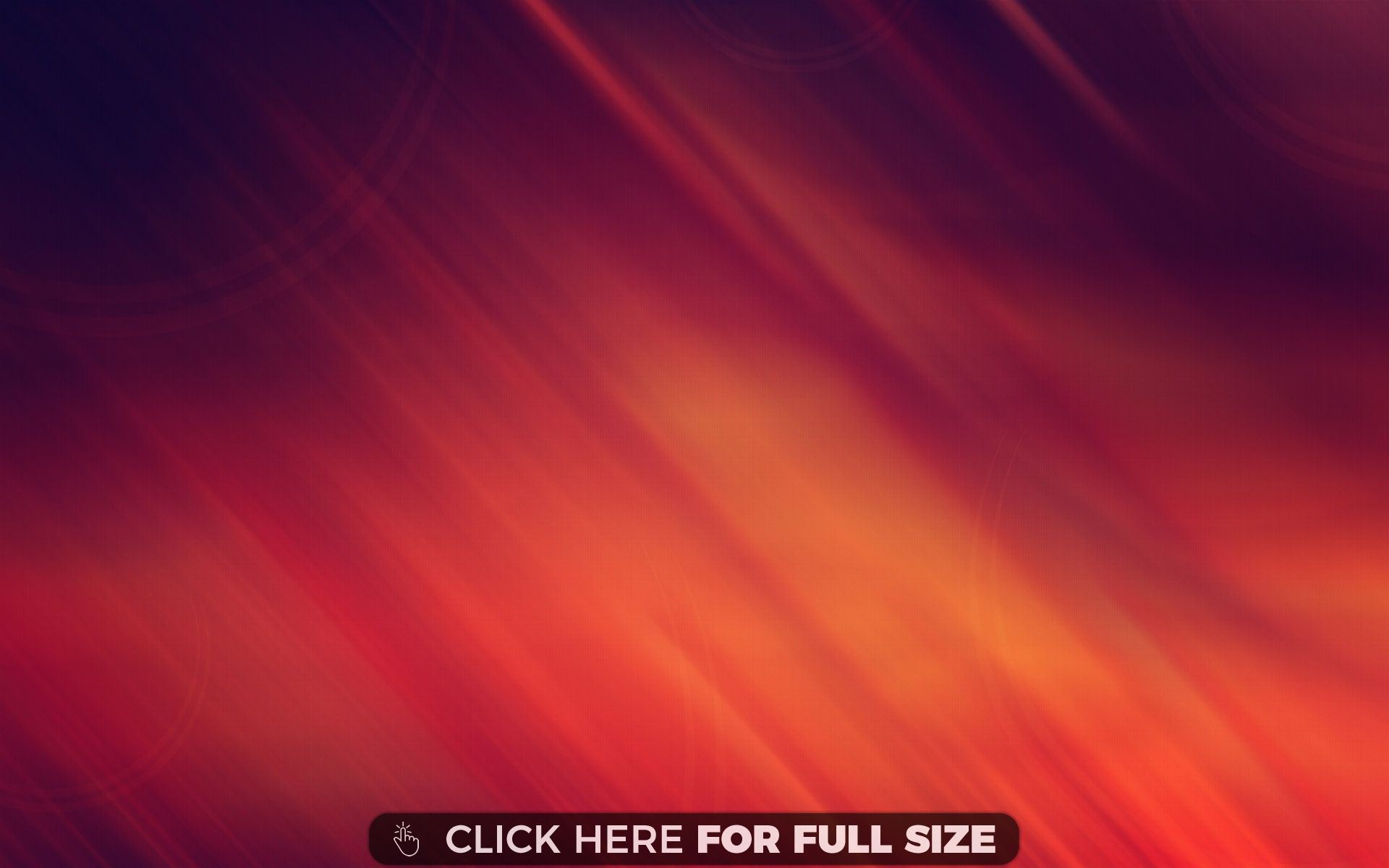 III.  JESUS’ ANSWER TO JOHN’S QUESTION
JOHN PERHAPS CONSIDERED HIMSELF ABANDONED
HE IS LEFT IN A PRISON DUNGEON TO DIE
HAVE YOU EVER FELT THIS WAY?
THAT GOD HAS ABANDONED YOU?
THAT GOD HAS PUT TOO MUCH ON YOUR SHOULDERS?
HAVE YOU FELT GOD HAS UNFAIRLY TREATED YOU?
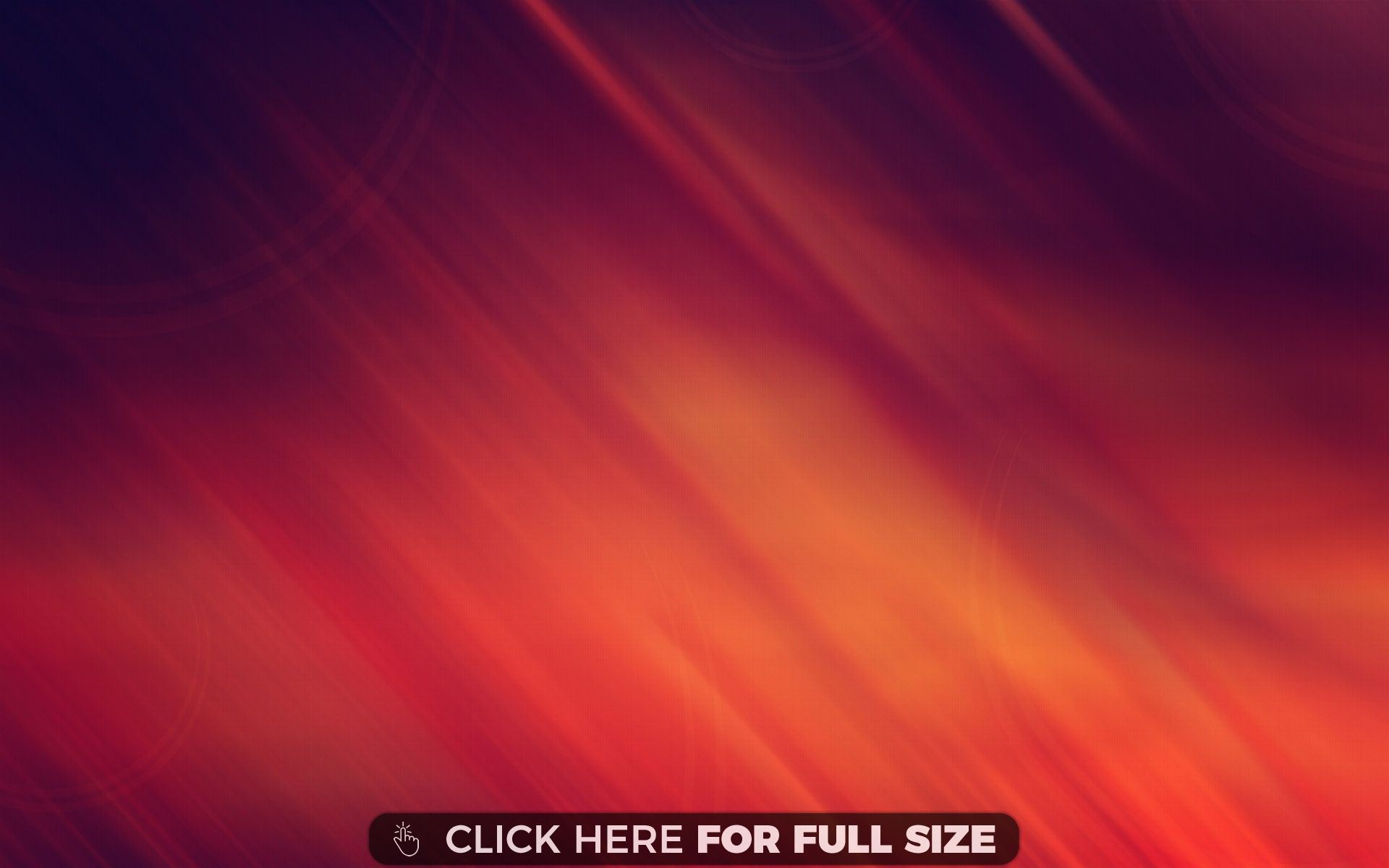 III.  JESUS’ ANSWER TO JOHN’S QUESTION
AT THE VERY TIME JOHN WAS IN PRISON AND FACING DEATH
CHRIST WAS THINKING OF HIS OWN TERRIBLE SUFFERING AND DEATH
HE DIED FOR POOR, DOUBTING, SUFFERING SINNERS SUCH AS JOHN THE BAPTIST AND SUCH AS YOU AND ME
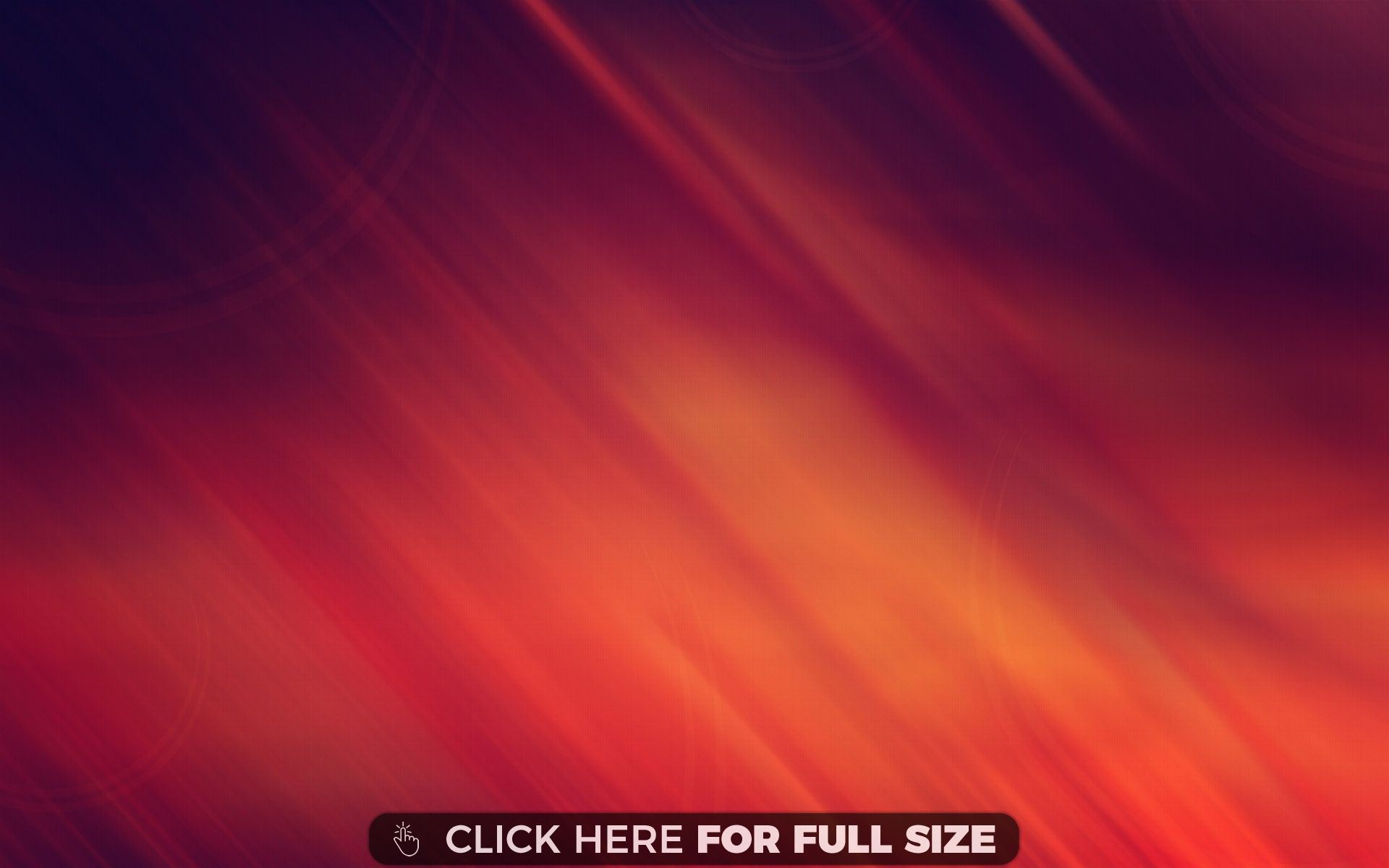 III.  JESUS’ ANSWER TO JOHN’S QUESTION
DO WE EVER FEEL OUR CROSSES ARE TOO HEAVY TO BEAR?
HAVE YOU EVER BEEN TEMPTED TO “SECOND GUESS” GOD’S PROMISES CONCERNING HIS LEADING, GUIDANCE AS WE STRUGGLE WITH AFFLICTIONS—TESTS—TRIALS AND “HEAVY CROSSES?”
THINKING TOO MUCH ABOUT OURSELVES AND OUR “UNFAIR” EXPERIENCES MAKES US THINK MAYBE WE SHOULD LOOK FOR ANOTHER SAVIOR
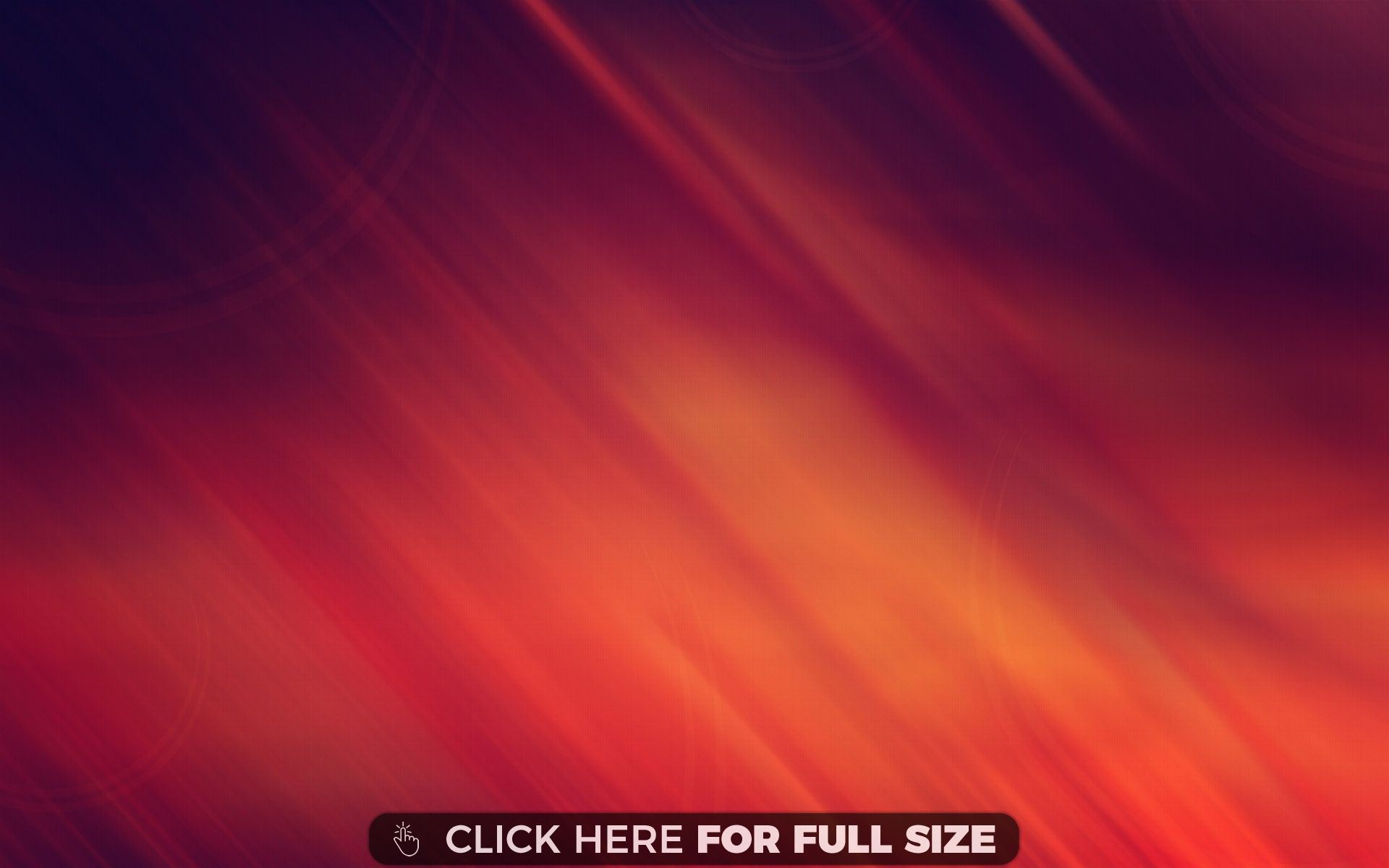 III.  JESUS’ ANSWER TO JOHN’S QUESTION
“you tell John to consider carefully and thoughtfully my works and see for yourself that I am indeed the One who was promised to appear in this world”
THEN JESUS ISSUES A WARNING
“ Blessed is the one who is not offended by me”
ONE VERSION TRANSLATES THIS PHRASE: “BLESSED IS THE ONE WHO DOES NOT DOUBT ME”
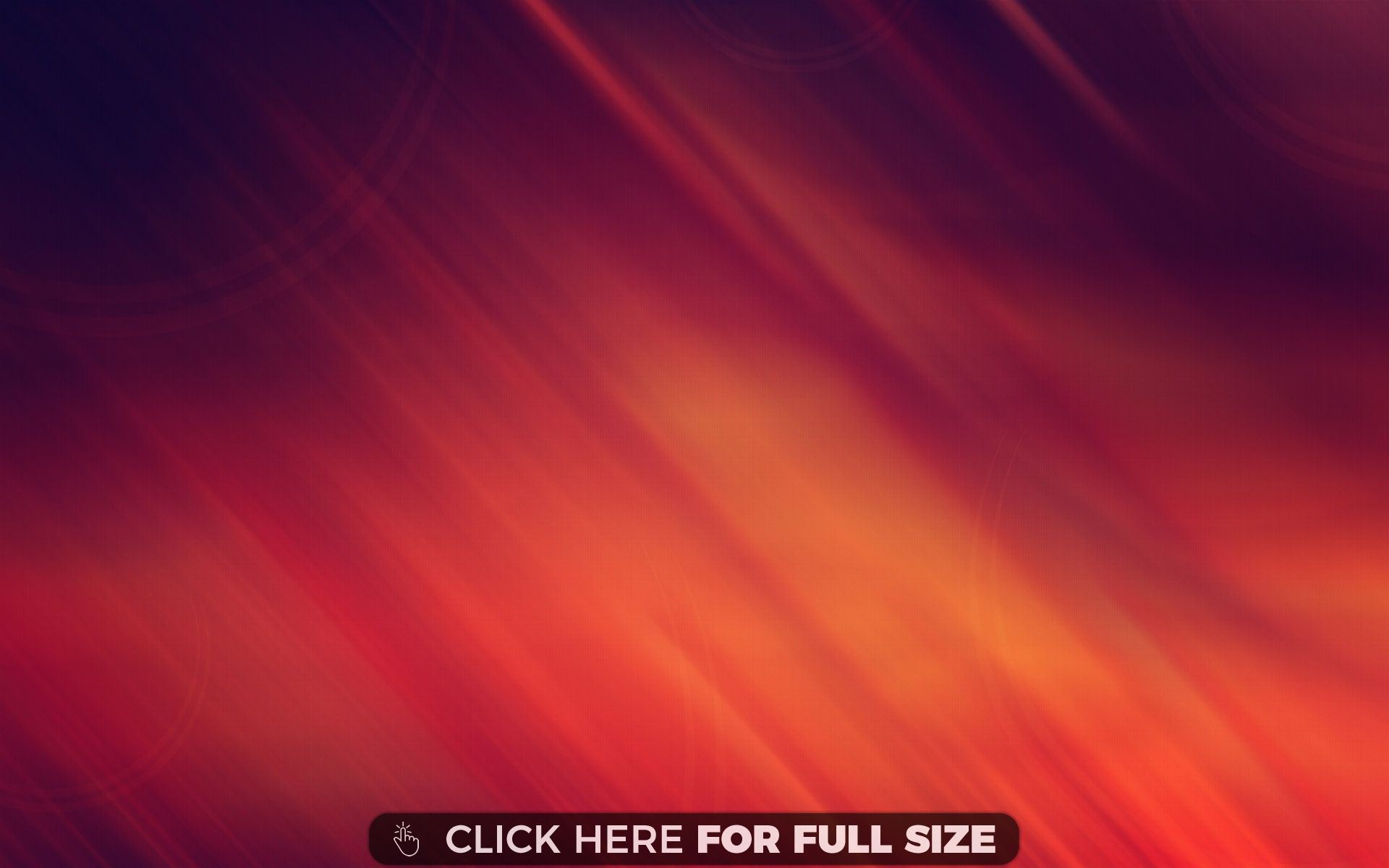 III.  JESUS’ ANSWER TO JOHN’S QUESTION
GOD DOES NOT REACH US THROUGH THE INTELLECT ALONE
HE REACHES US THROUGH THE HEART
THE TEMPTATION TO “DOUBT” IS INWARD RATHER THAN SPECULATIVE
IT STARTS WITH A WOUNDED AFFECTION
IT WAS NOT ENOUGH THAT JOHN CONSIDERED ONLY THE OUTWARD SIGN OF THE MESSIAH’S ROLE
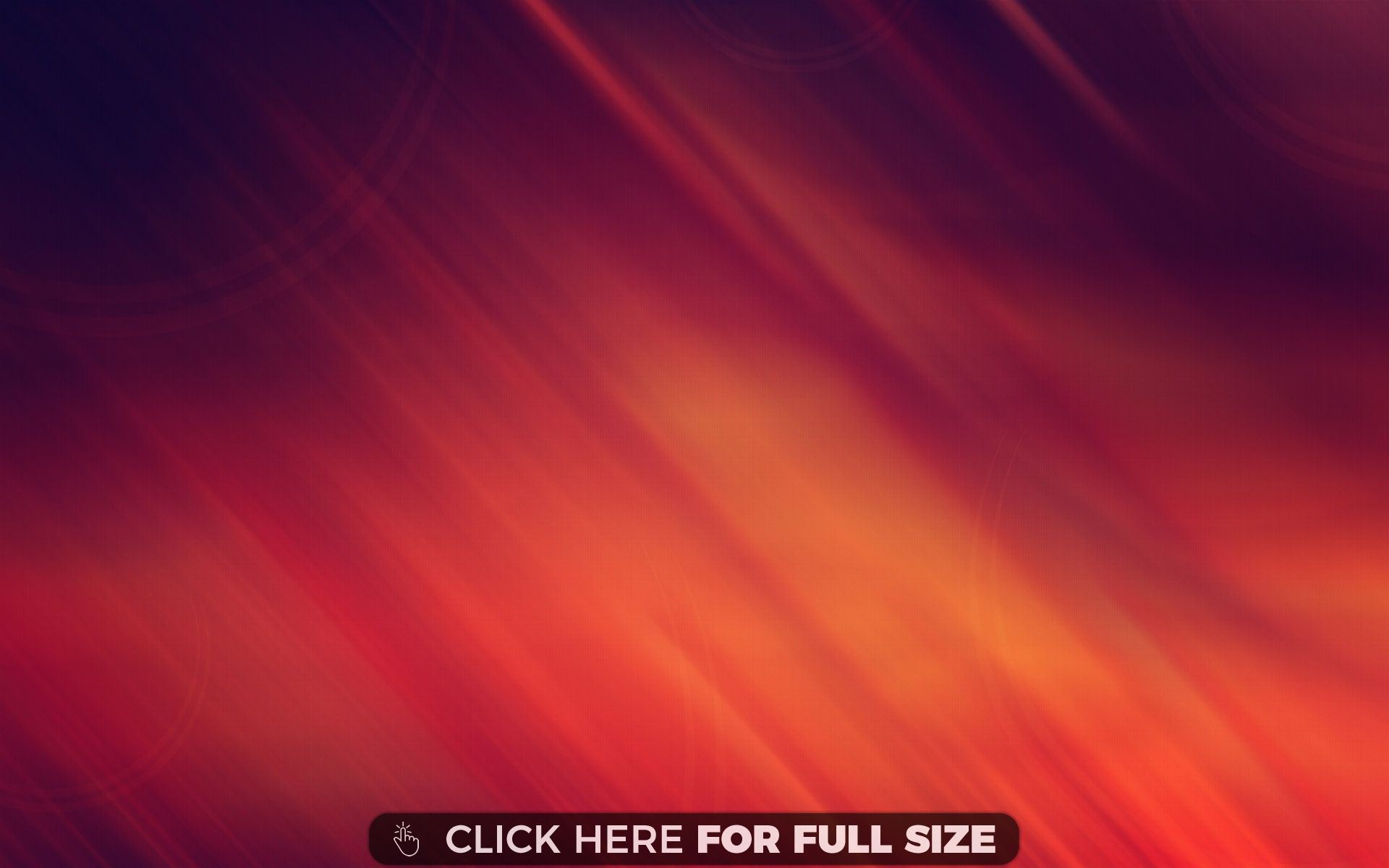 III.  JESUS’ ANSWER TO JOHN’S QUESTION
JOHN’S PROBLEM WAS ONE OF THE HEART
THIS IS MOST LIKELY OUR PROBLEM
WE DON’T GRASP THE WORKING OF GOD IN GOD’S OWN WAY
WE HAVE DOUBTS BECAUSE WE SEE ONLY THE EXTERNAL
THIS IS WHAT JOHN WAS VIEWING—RATHER THAN SEEING AS GOD SAW THINGS
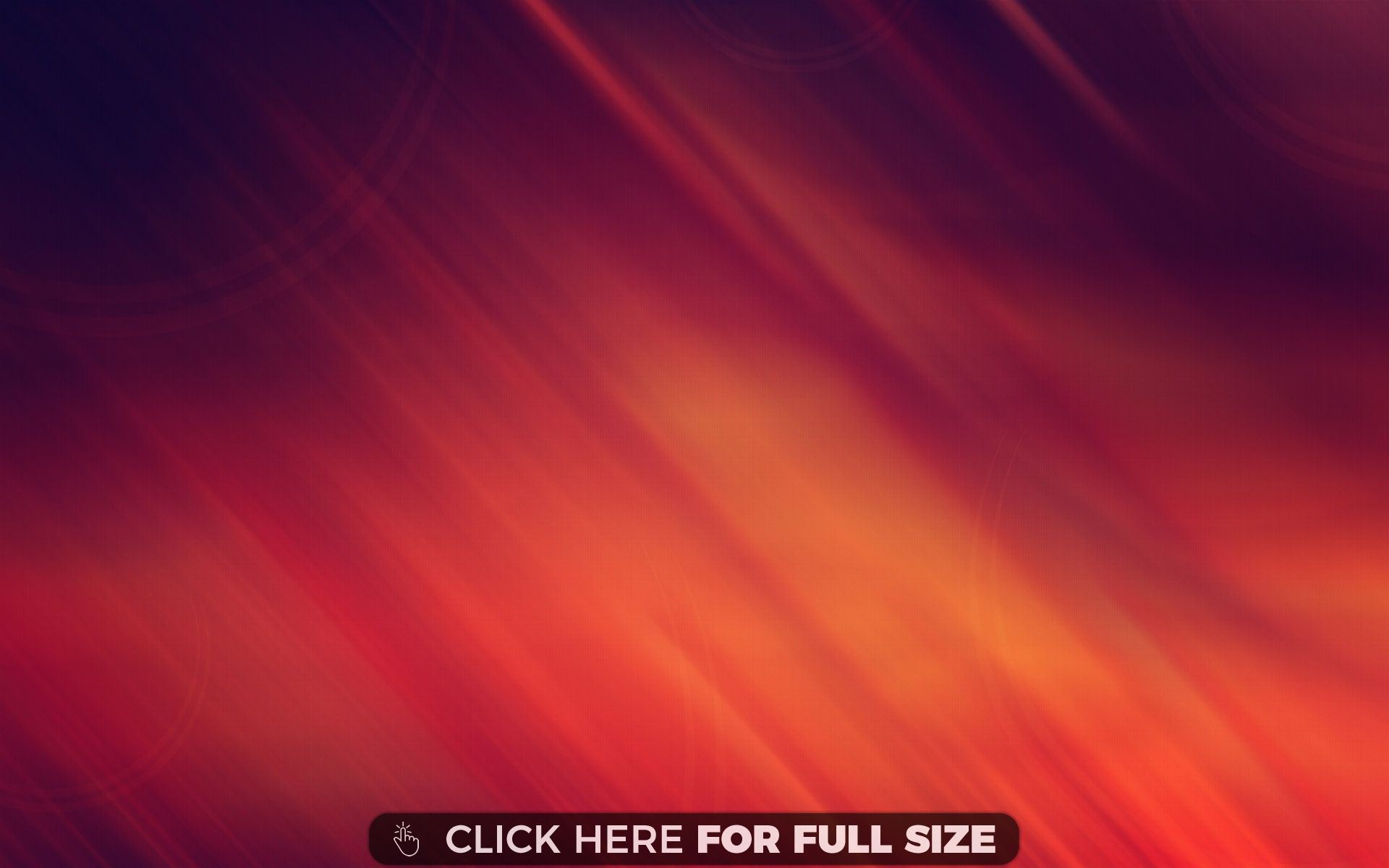 III.  JESUS’ ANSWER TO JOHN’S QUESTION
Col 3:1-3  Since, then, you have been raised with Christ, set your hearts on things above, where Christ is seated at the right hand of God. 2 Set your minds on things above, not on earthly things. 3 For you died, and your life is now hidden with Christ in God.
GOD OFTEN LEAVES HIDDEN HIS PURPOSES AND REASONS
WE OFTEN CANNOT UNDERSTAND AS GOD CALLS FOR OUR FAITH AND TRUST
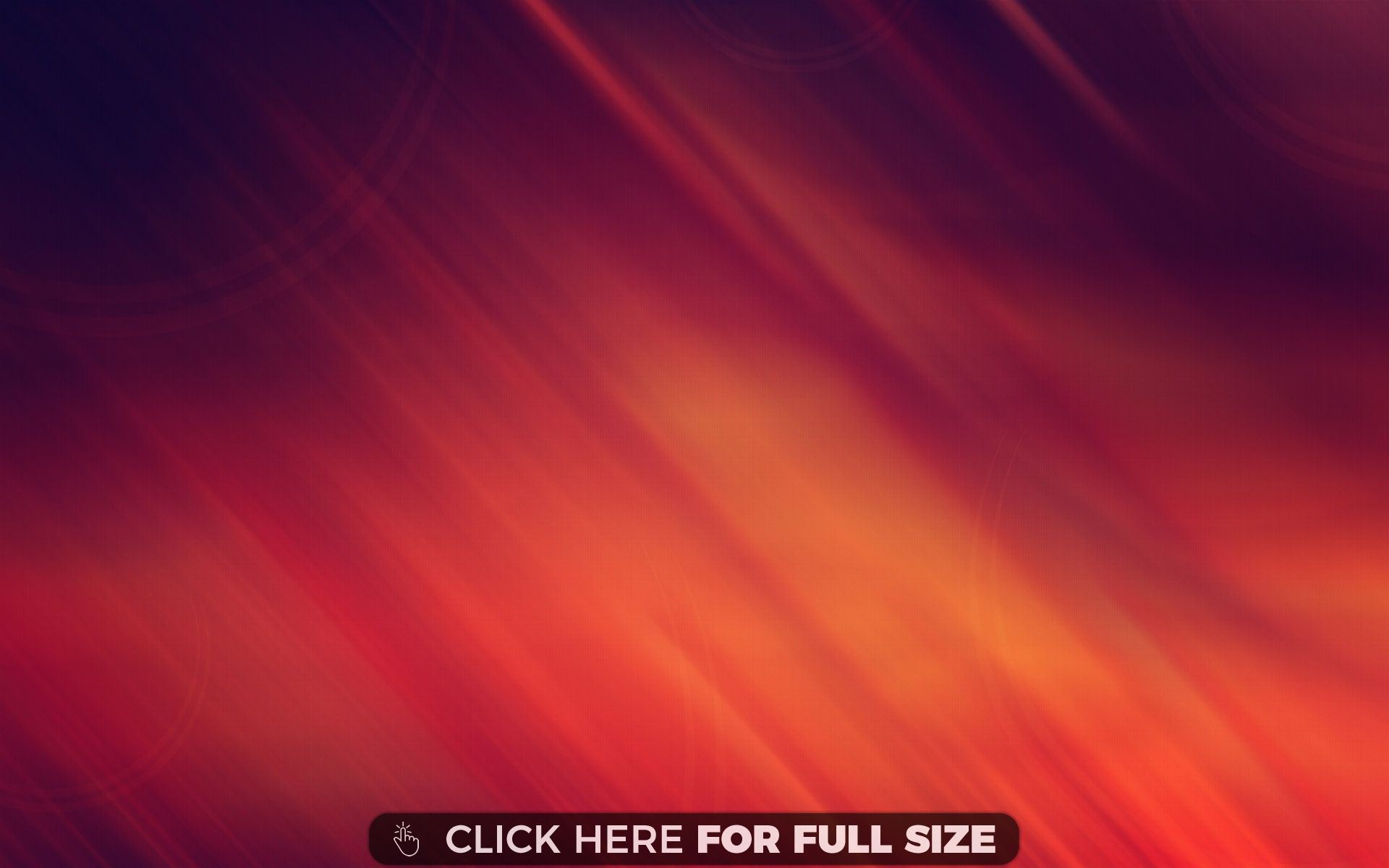 III.  JESUS’ ANSWER TO JOHN’S QUESTION
THOSE OF US WHO BELIEVE THE MOST IN GOD’S SOVEREIGN PROVIDENCE WILL MOST WRESTLE WITH INWARD DOUBTS
THE MORE WE BELIEVE GOD WILL WORK THINGS OUT—THE MORE WE DOUBT WHEN IT DOESN’T HAPPEN AS WE DESIRED
EVEN WHEN WE HAVE BELIEVING—SAVING FAITH --DISAPPOINTMENT CAN STILL OCCUR
DOUBTS CAN STILL ARISE
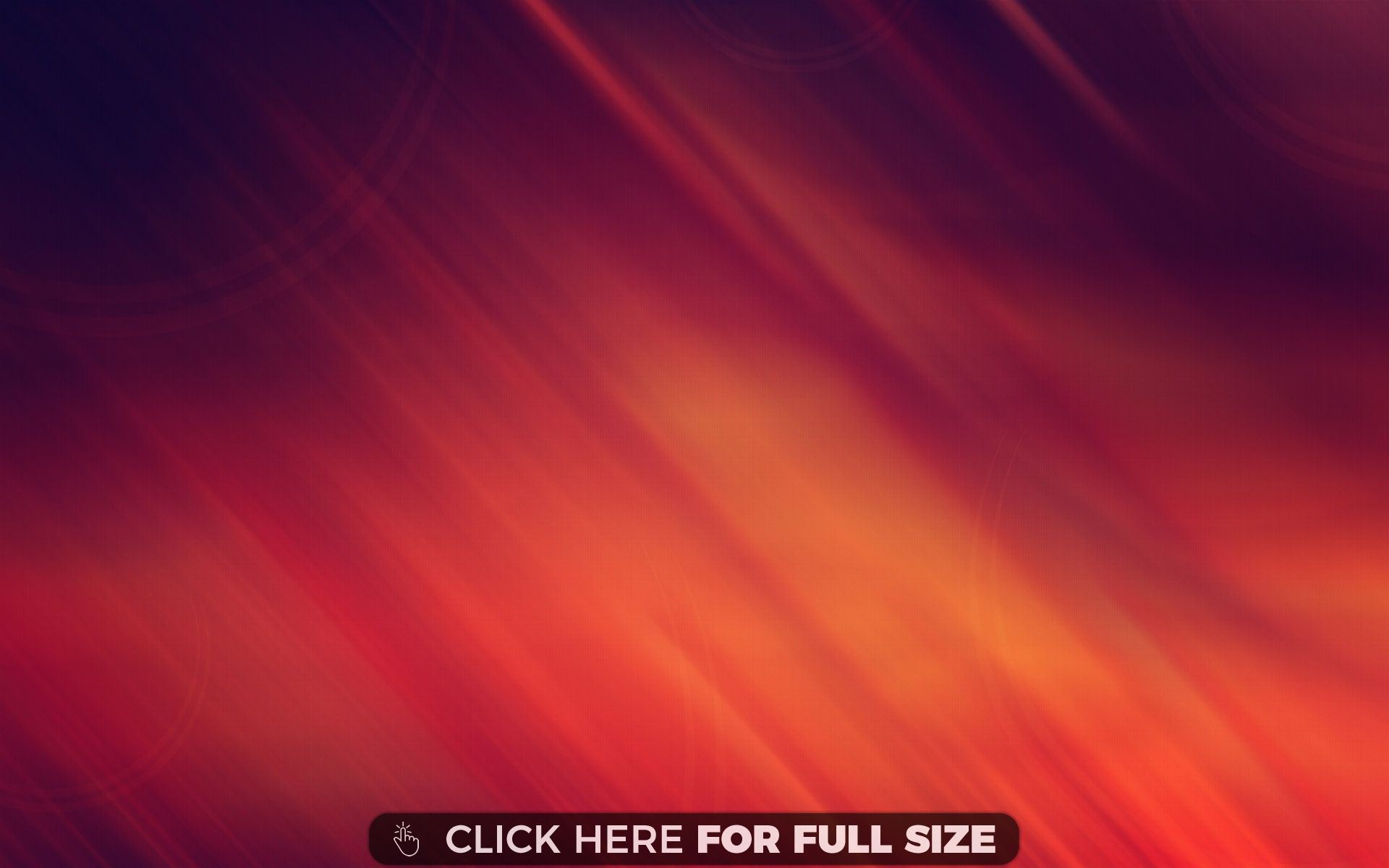 III.  JESUS’ ANSWER TO JOHN’S QUESTION
WHAT IS THE REMEDY FOR DOUBTING AND “SECOND GUESSING” GOD?
Matt 11:28-30  "Come to me, all you who are weary and burdened, and I will give you rest. 29 Take my yoke upon you and learn from me, for I am gentle and humble in heart, and you will find rest for your souls. 30 For my yoke is easy and my burden is light."
WHAT DOES IT MEAN TO TAKE CHRIST’S YOKE?
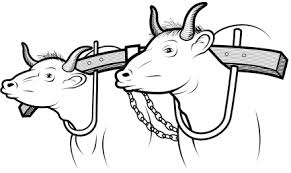 WHEN TWO ANIMALS ARE YOKED TOGETHER THEY SHARE THE LOAD – THE PULL TOGETHER EQUALLY
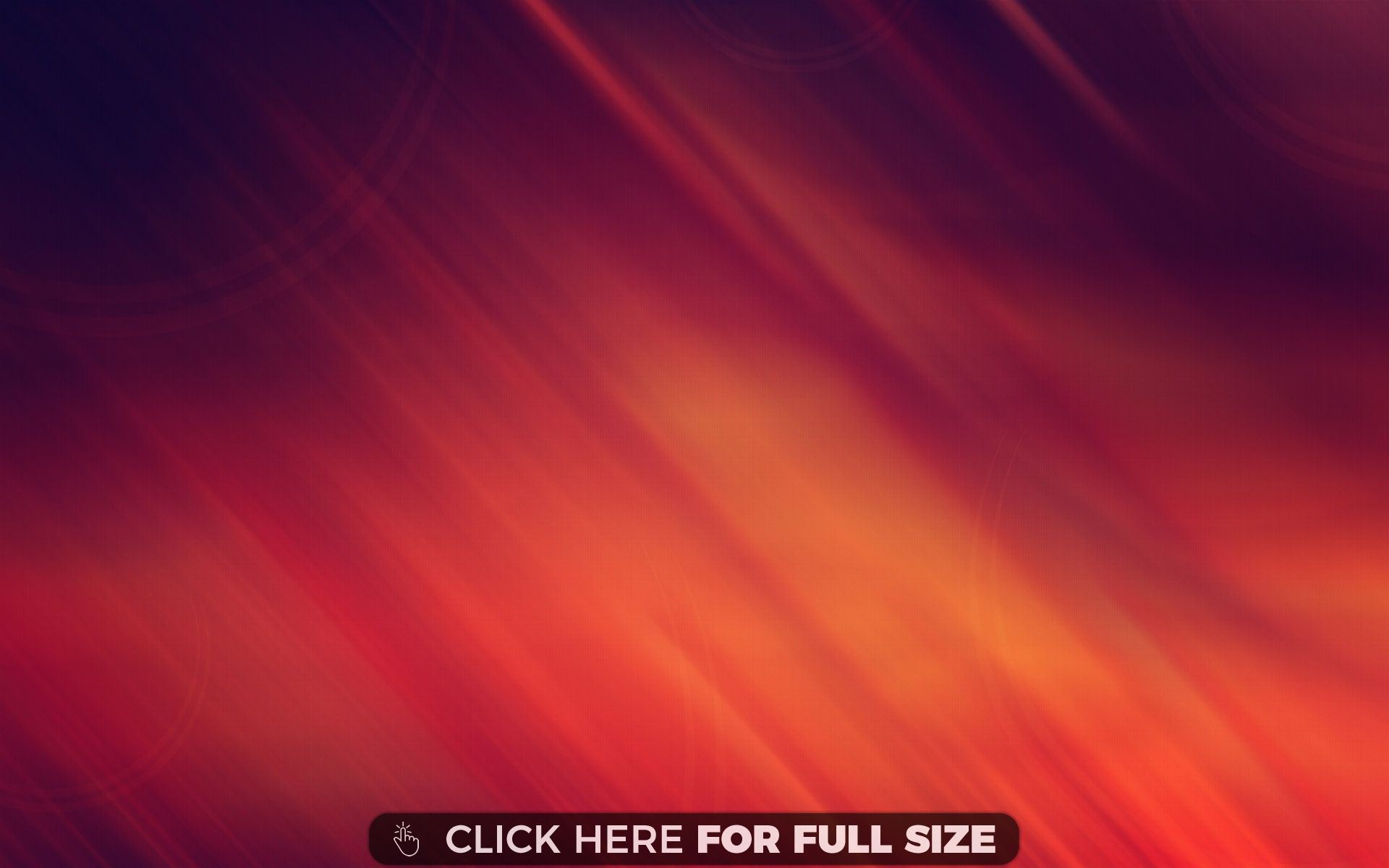 III.  JESUS’ ANSWER TO JOHN’S QUESTION
WHAT IS THE REMEDY FOR DOUBTING AND “SECOND GUESSING” GOD?
Matt 11:28-30  "Come to me, all you who are weary and burdened, and I will give you rest. 29 Take my yoke upon you and learn from me, for I am gentle and humble in heart, and you will find rest for your souls. 30 For my yoke is easy and my burden is light."
WHAT DOES IT MEAN TO TAKE CHRIST’S YOKE?
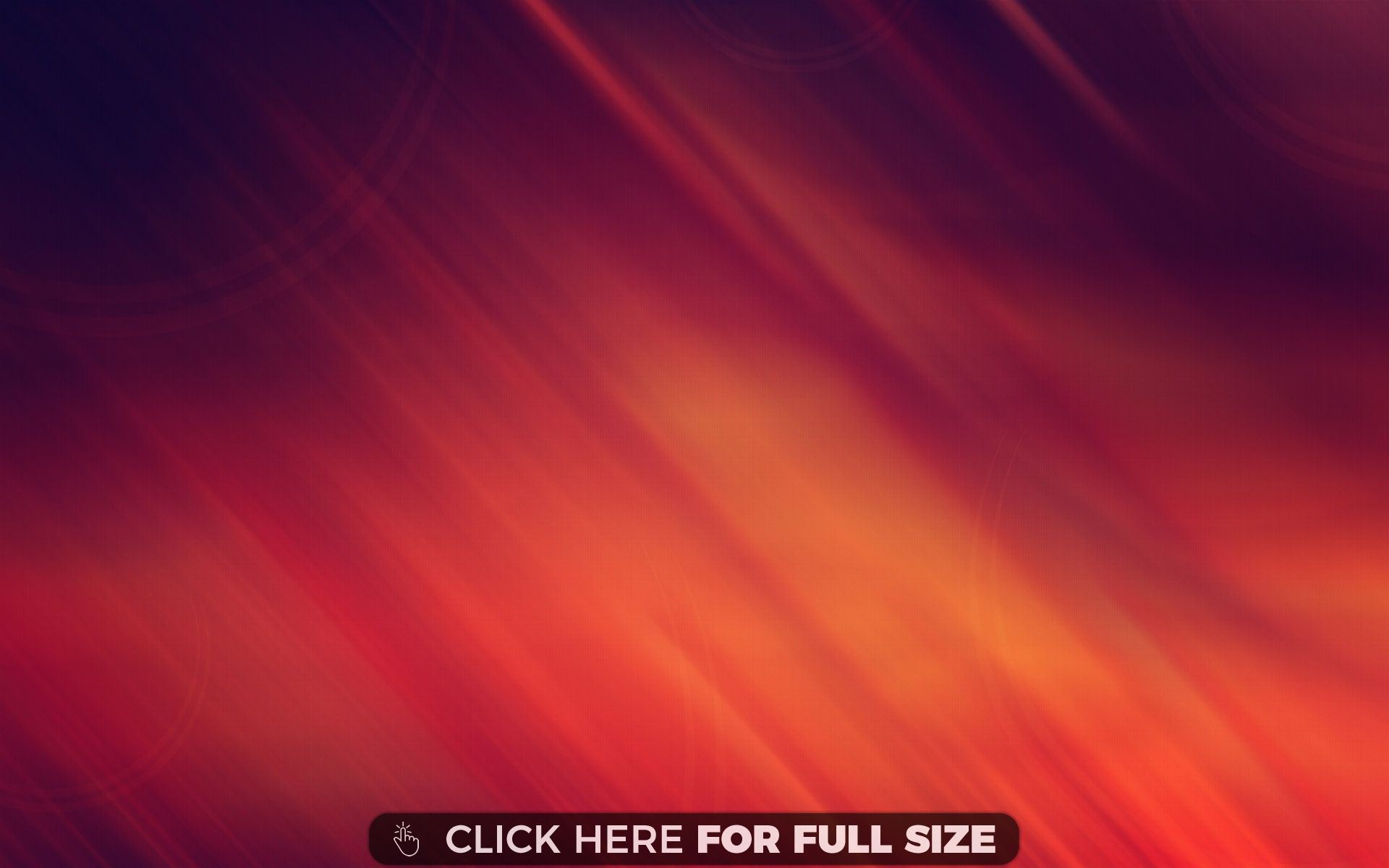 III.  JESUS’ ANSWER TO JOHN’S QUESTION
WHAT IS THE REMEDY FOR DOUBTING AND “SECOND GUESSING” GOD?
Matt 11:28-30  "Come to me, all you who are weary and burdened, and I will give you rest. 29 Take my yoke upon you and learn from me, for I am gentle and humble in heart, and you will find rest for your souls. 30 For my yoke is easy and my burden is light."
WHAT DOES IT MEAN TO BE YOKED TO CHRIST?
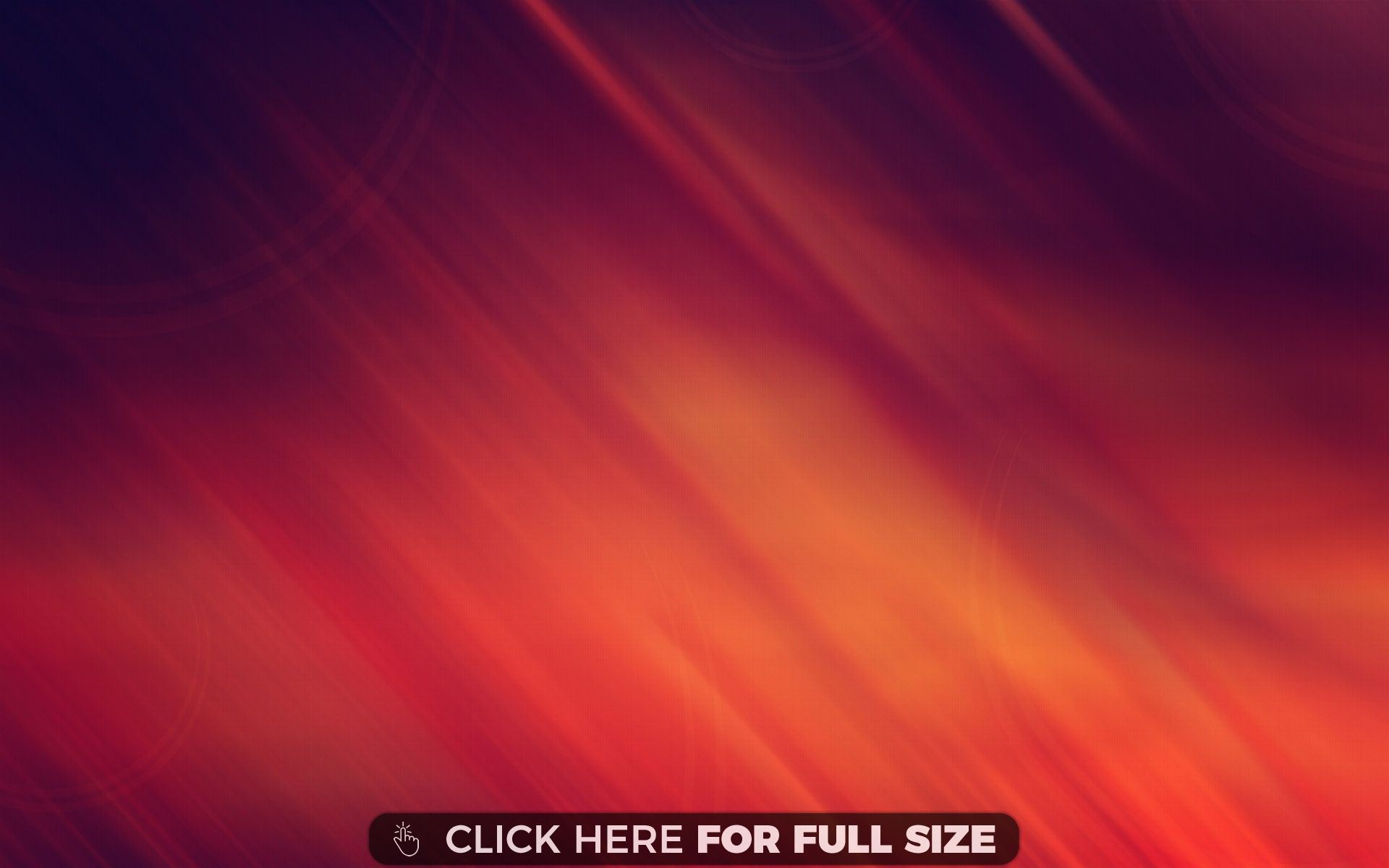 III.  JESUS’ ANSWER TO JOHN’S QUESTION
IT MEANS MORE THAN COMING TO CHRIST FOR SALVATION
IT MEANS BRING TO HIM OUR DOUBTS—OUR DISAPPOINTMENTS—OUR BURDENS
IT MEANS WE REALIZE THAT CHRIST HAS ‘”YOKED” HIMSELF TO US
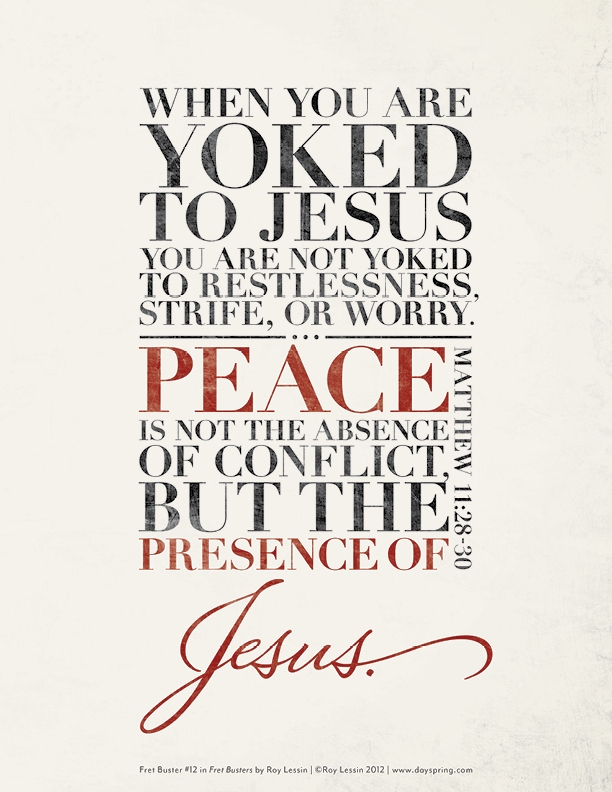 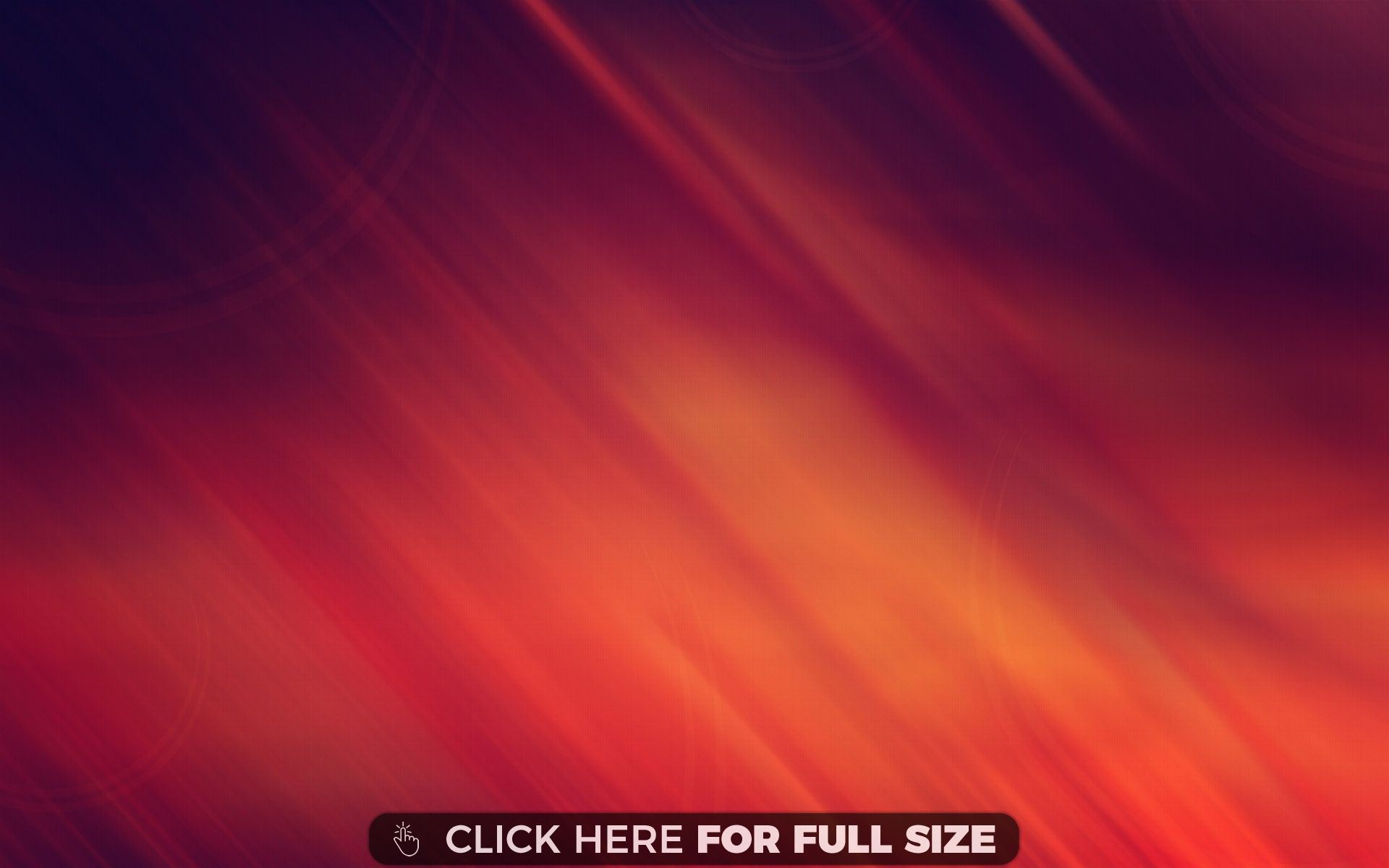 III.  JESUS’ ANSWER TO JOHN’S QUESTION
WE NEED TO FILL OUR MINDS AND HEARTS WITH JESUS
TAKING HIS YOKE UNITES US TO HIM IN A WAY THAT OUR BURDENS BECOME HIS BURDENS
HE HAS THE STRENGTH TO BEAR THEM
WE MAY NEED TO REVISE OUR THINKING TO DENY OURSELVES AND TAKE UP OUR CROSS AND FOLLOW JESUS DAILY
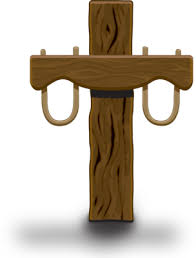 CHRISTIAN
CHRIST
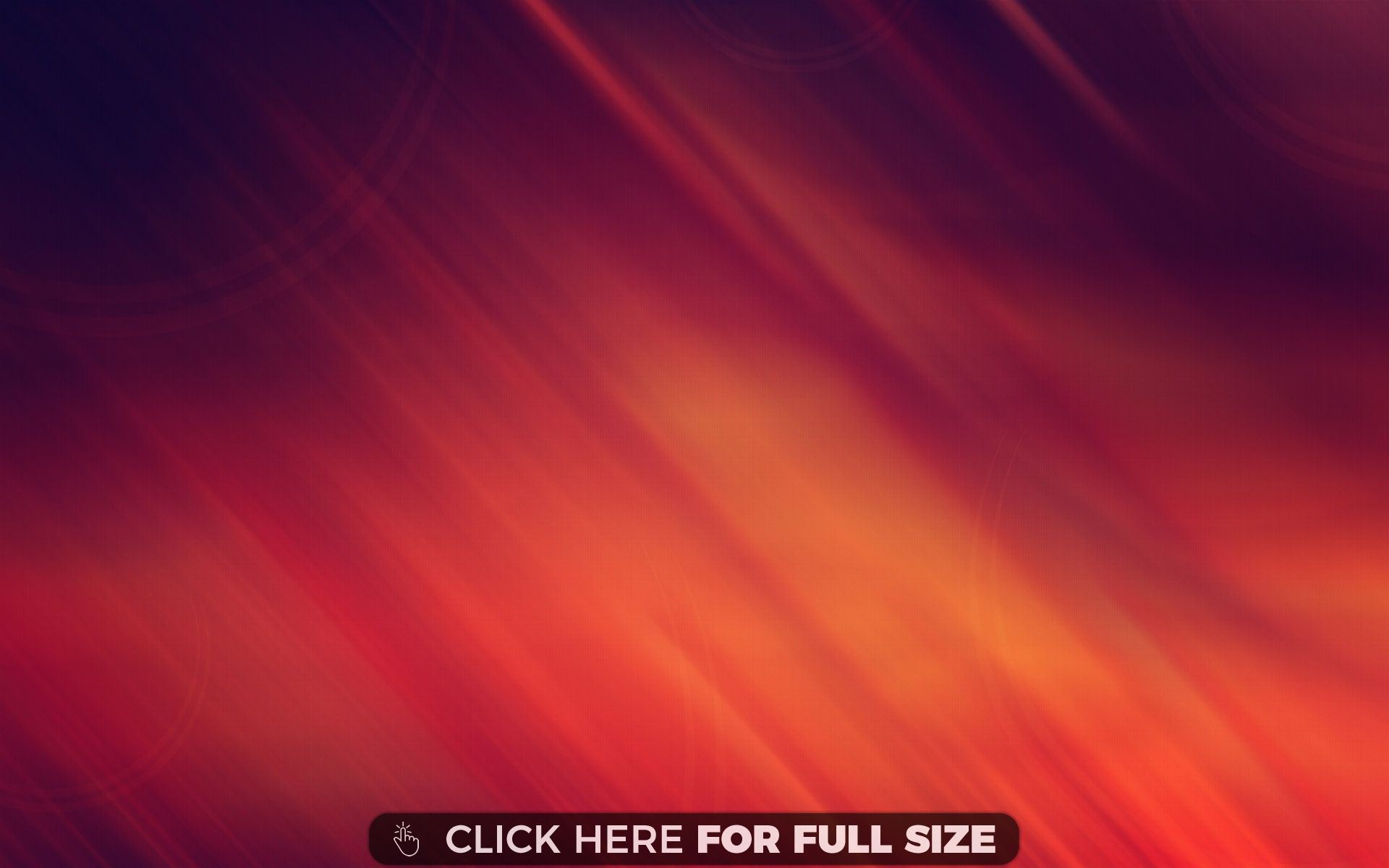 III.  JESUS’ ANSWER TO JOHN’S QUESTION
WE NEED NOT LOOK FOR ANOTHER CHRIST
THERE IS ONLY ONE
HE IS ALL WE NEED IN EVERY CIRCUMSTANCE OF LIFE
WILL YOU DECIDE TO FOLLOW JESUS?